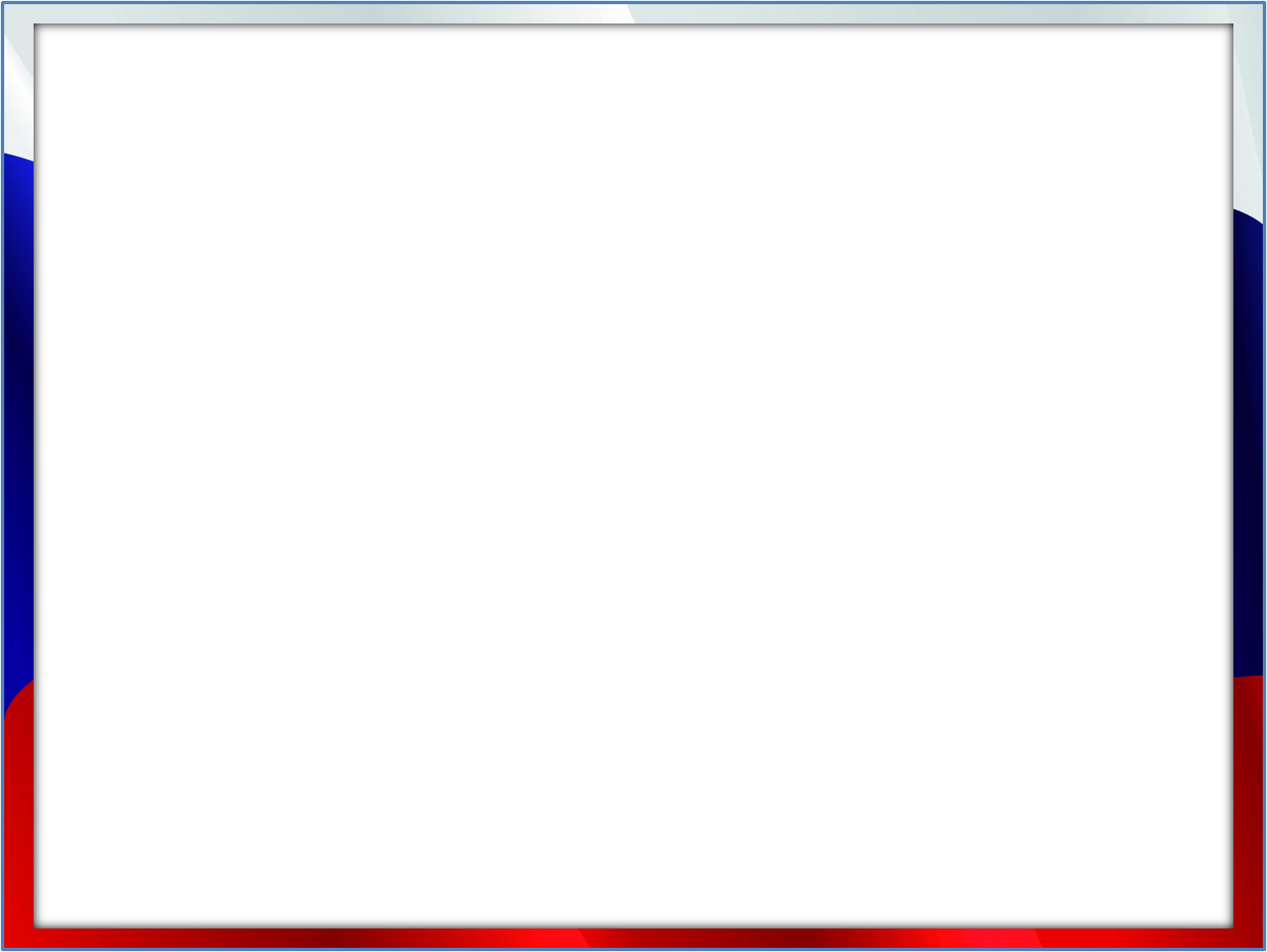 Формирование патриотических чувств дошкольников в условиях юнармейского движения «Малыши Кибальчиши»
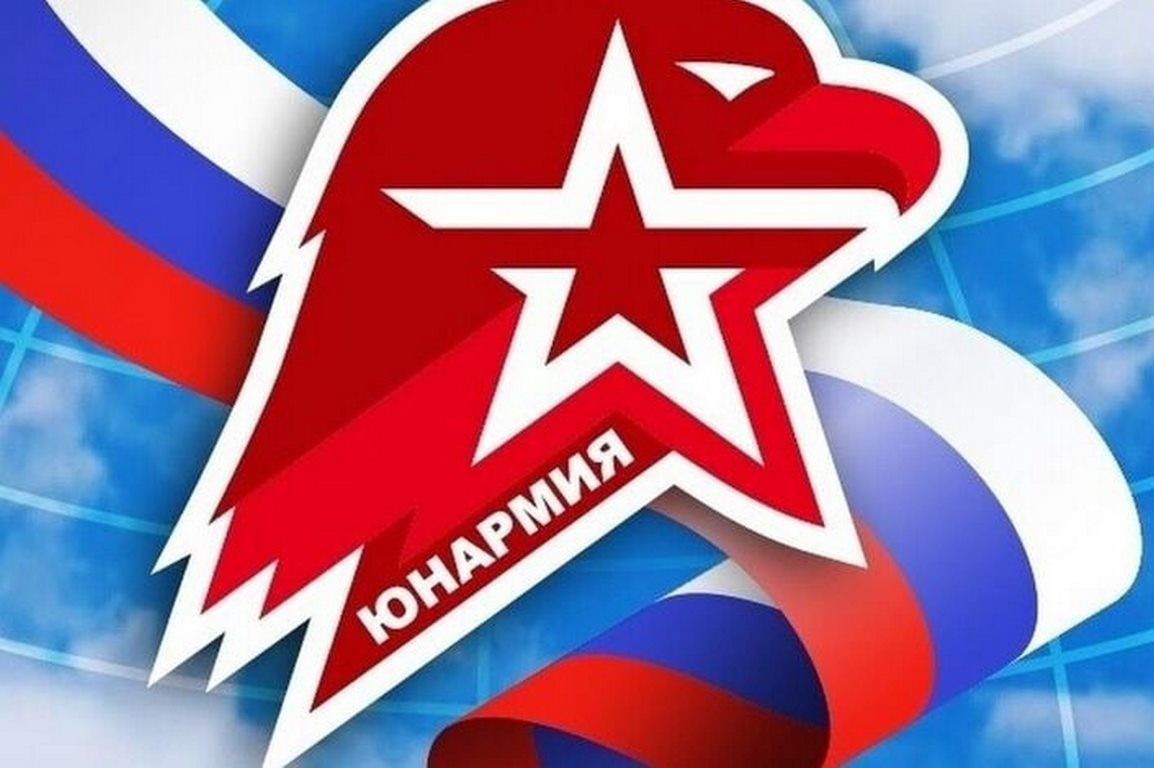 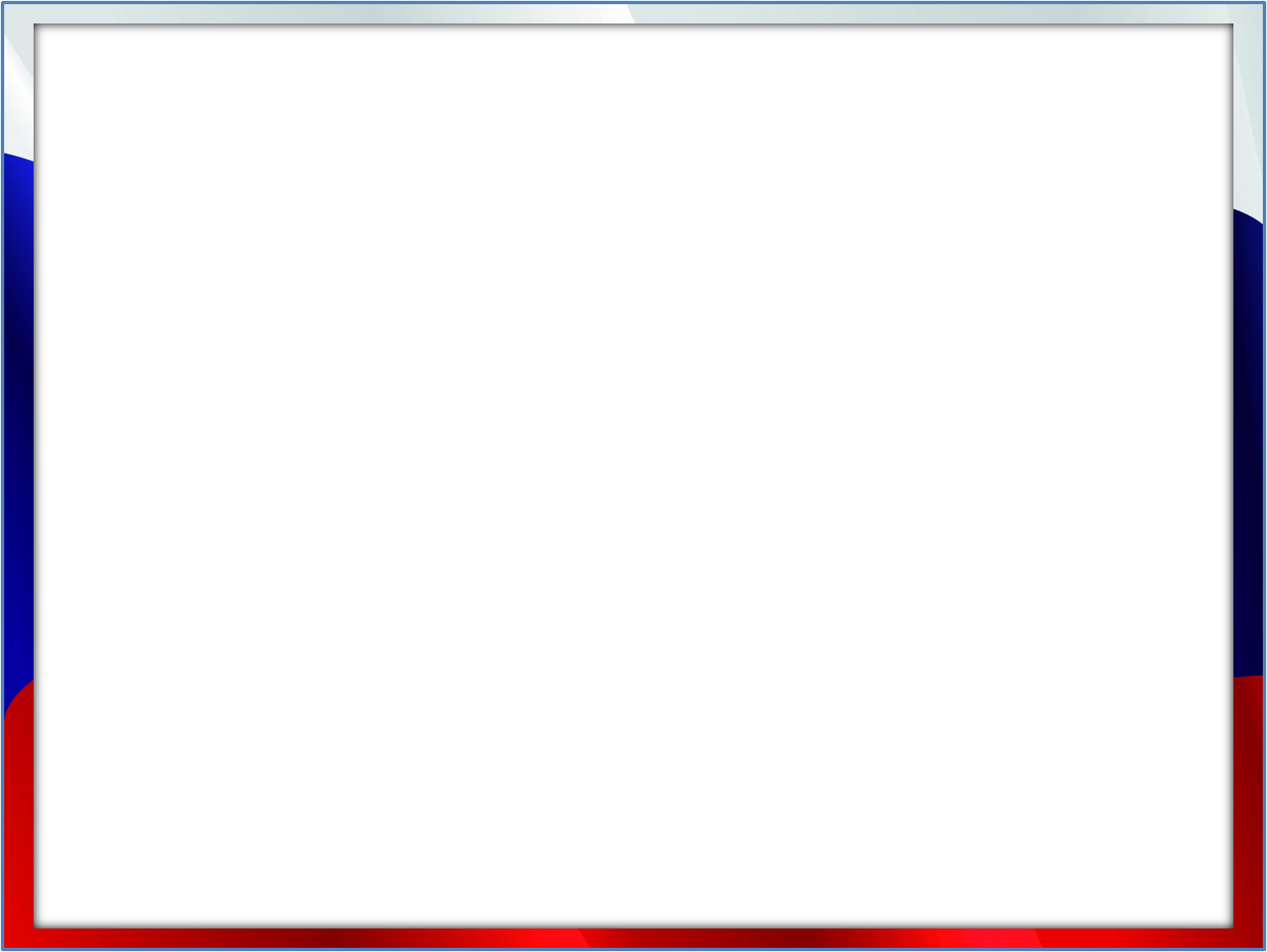 Инновационный практико-ориентированный проект : «Формирование патриотических чувств дошкольников в условиях юнармейского движения «Мальчиши Кибальчиши».
Цель: Создать условия, для воспитания патриотических чувств, любви к Родине, гордости за ее достижения,  формирующие военно-патриотические и гражданские качества личности ребенка дошкольного возраста, посредством участия в дошкольном юнармейском отряде «Малыши Кибальчиши».
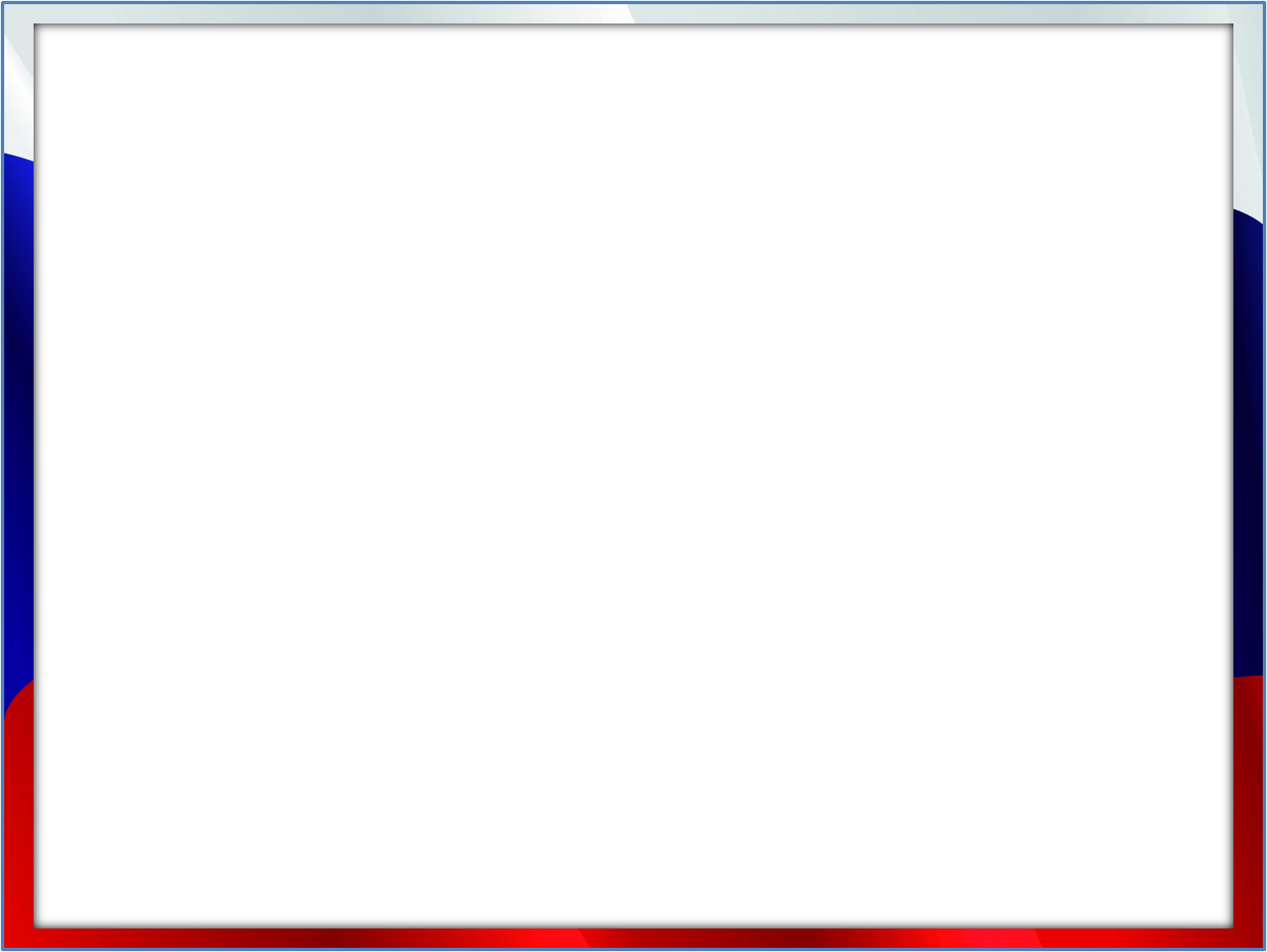 Знакомство с юнармейцами
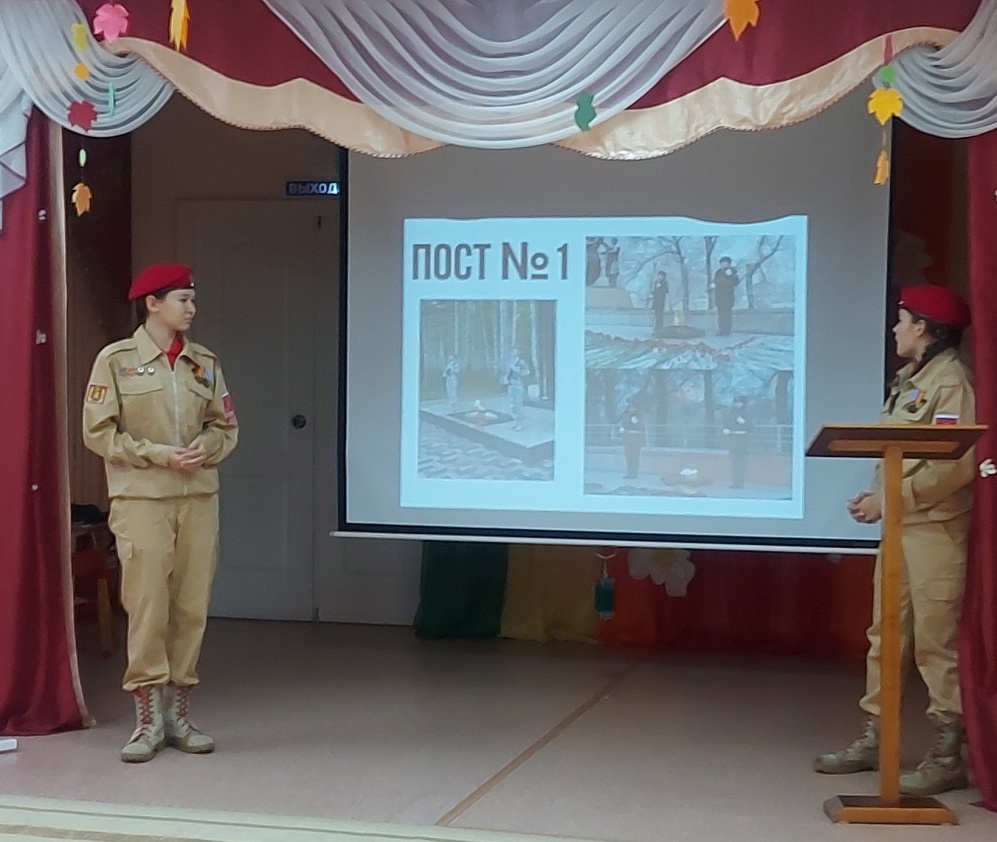 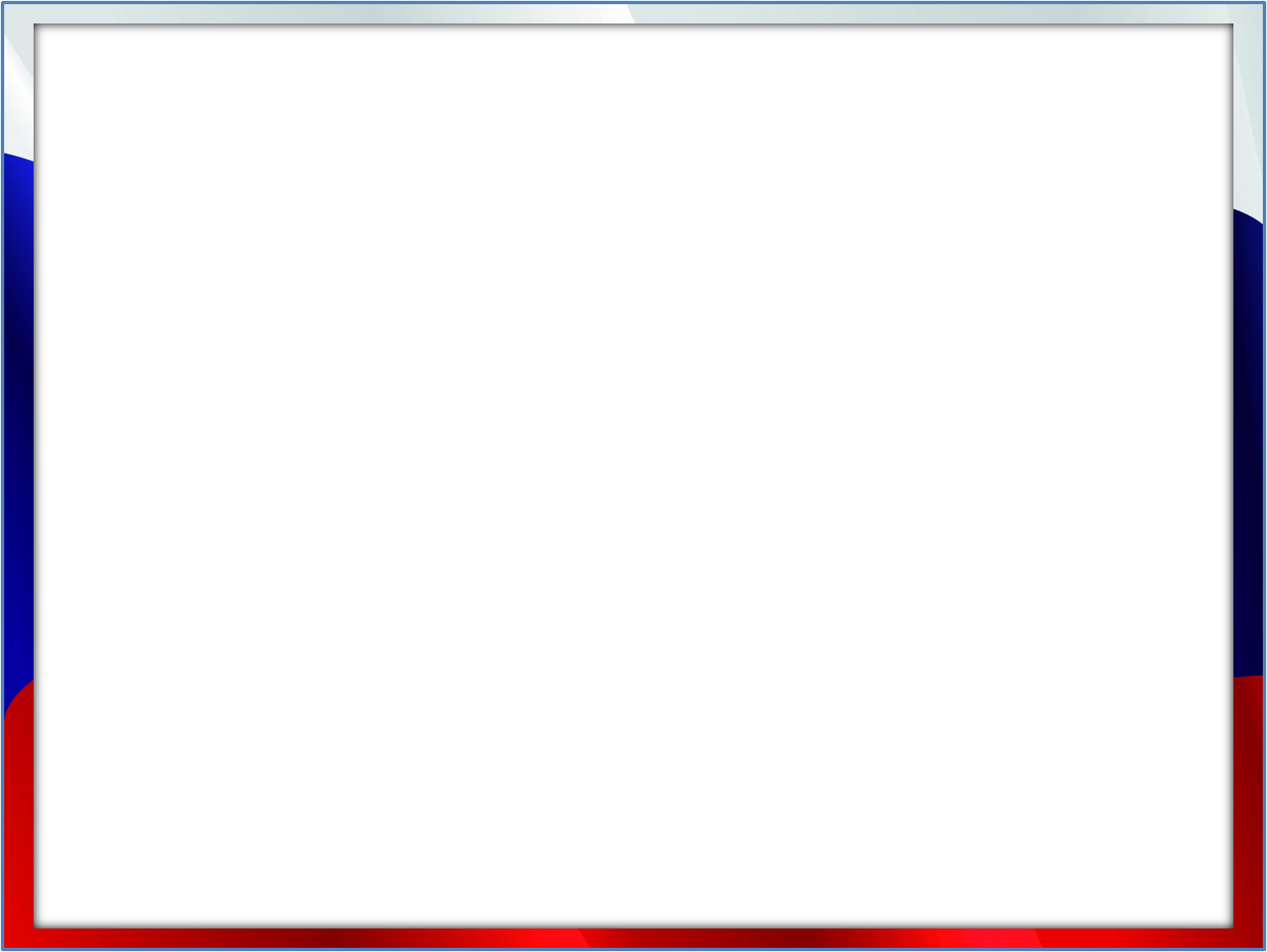 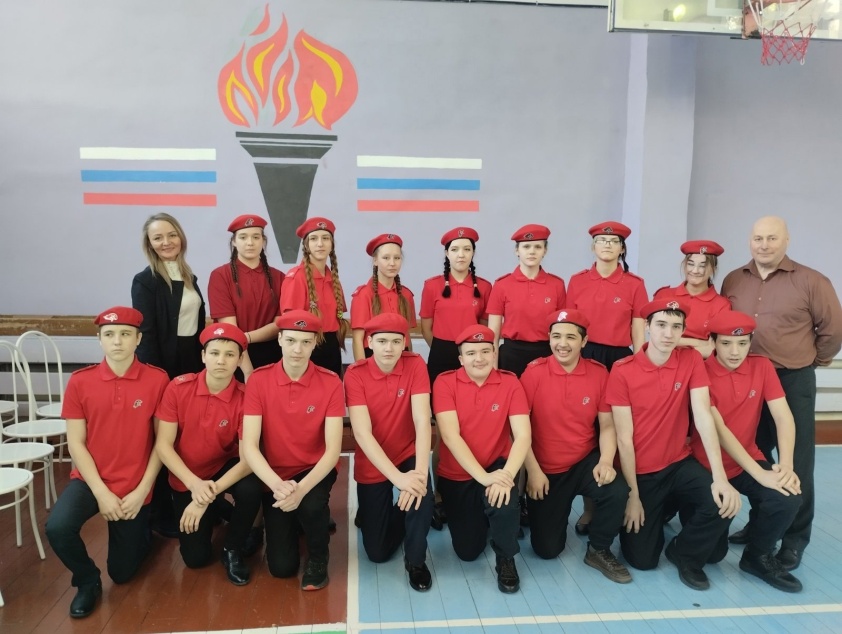 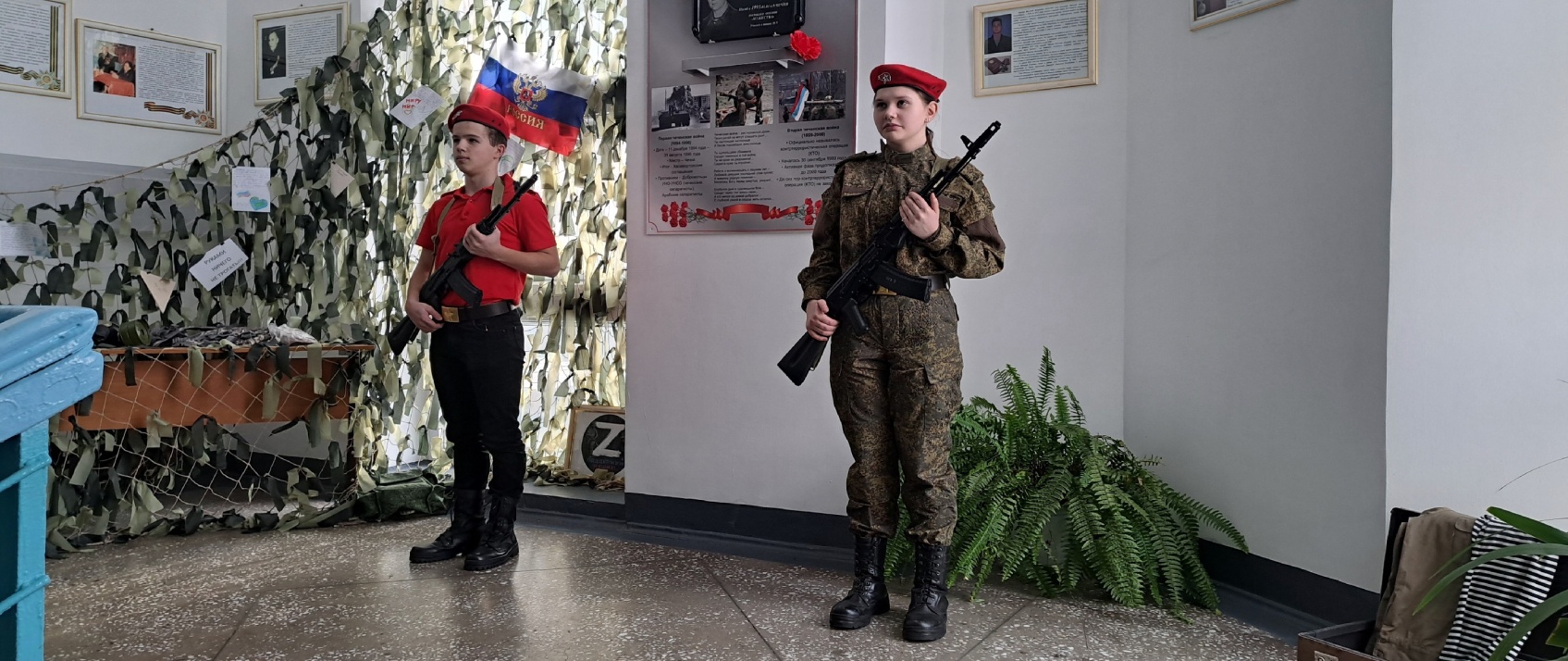 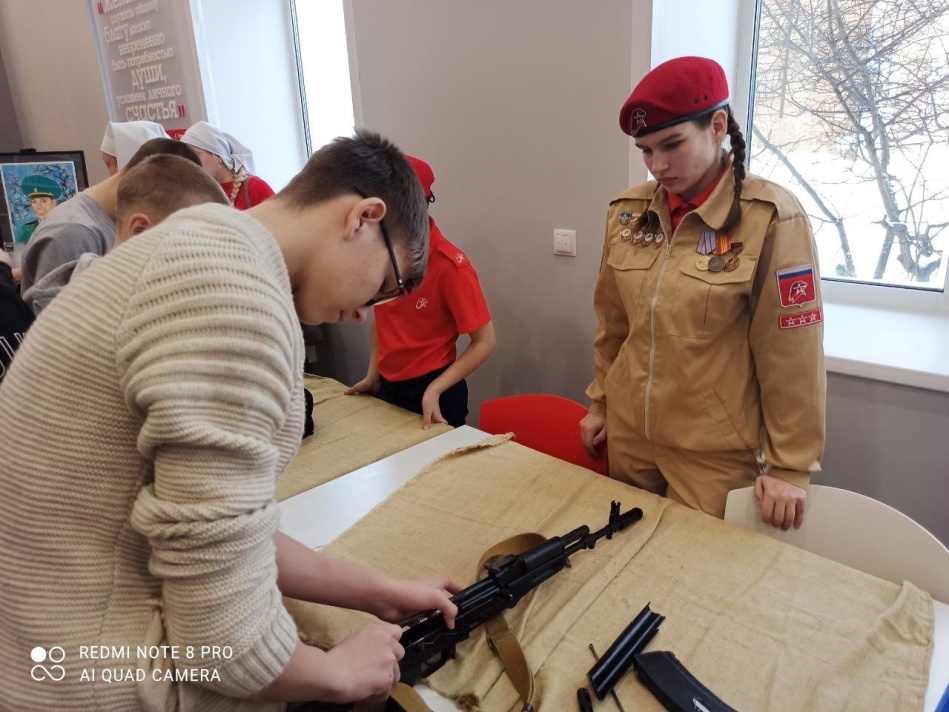 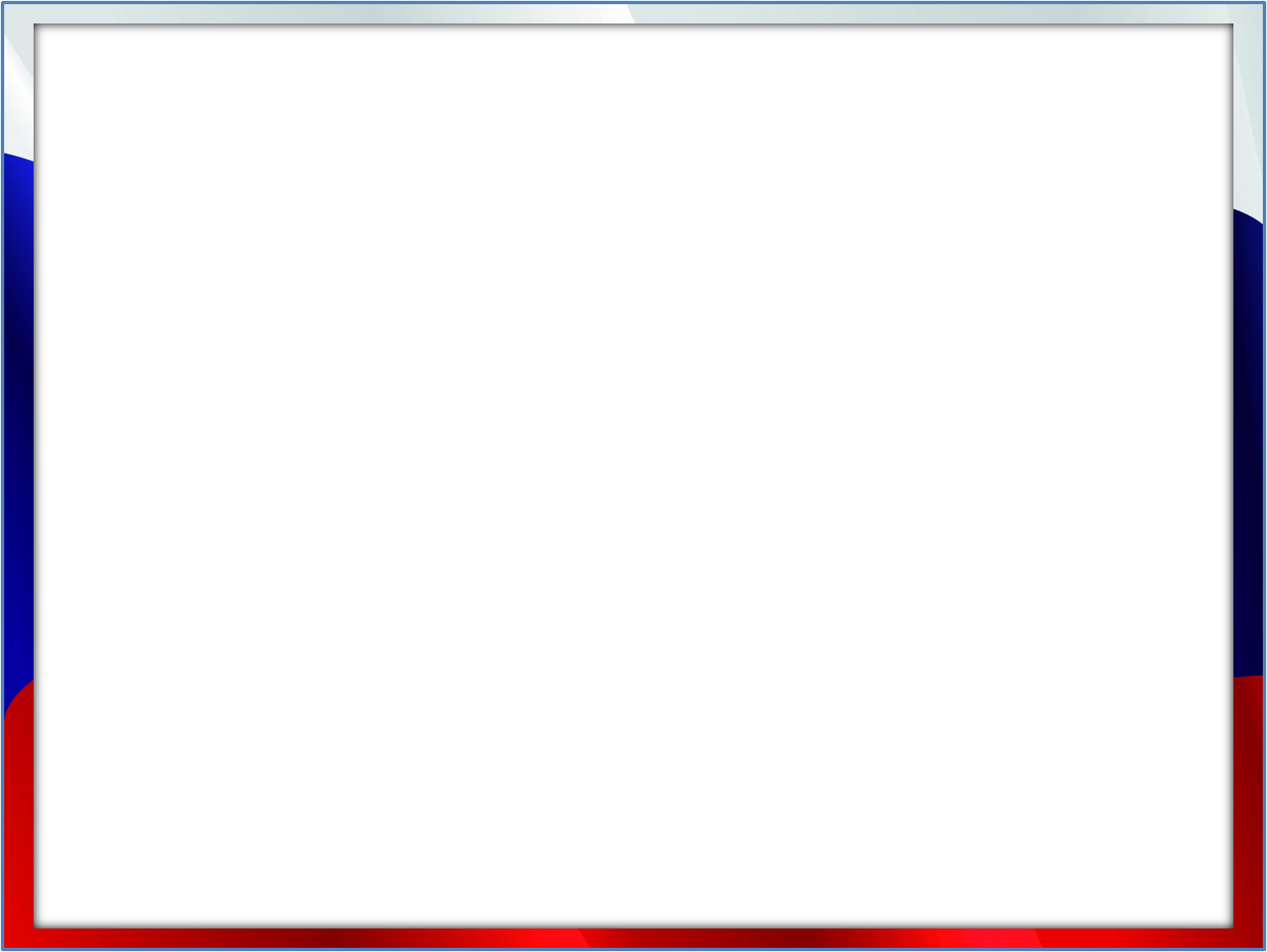 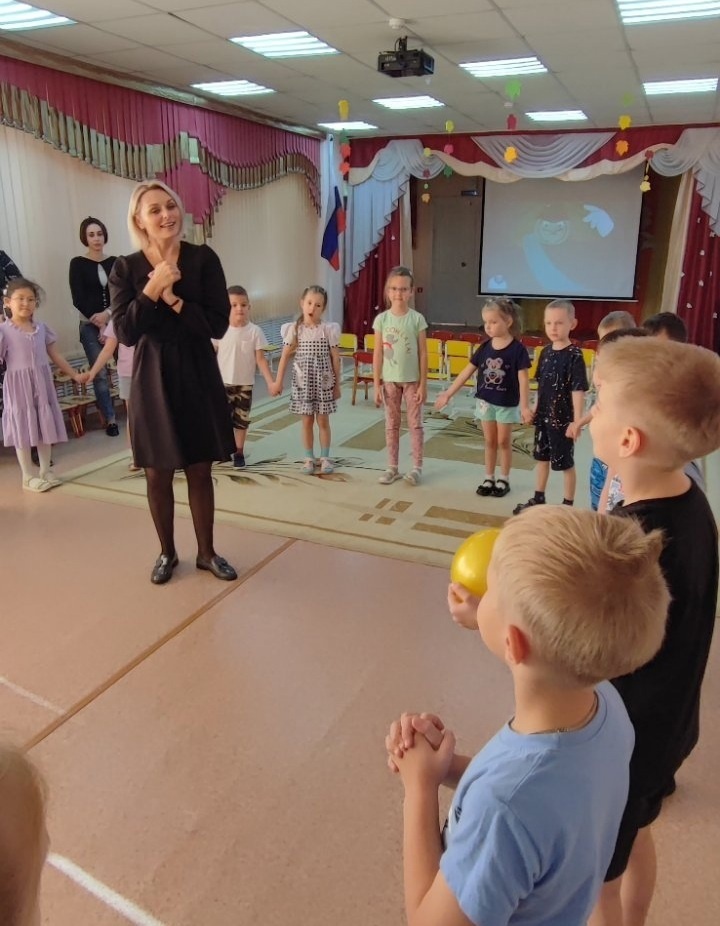 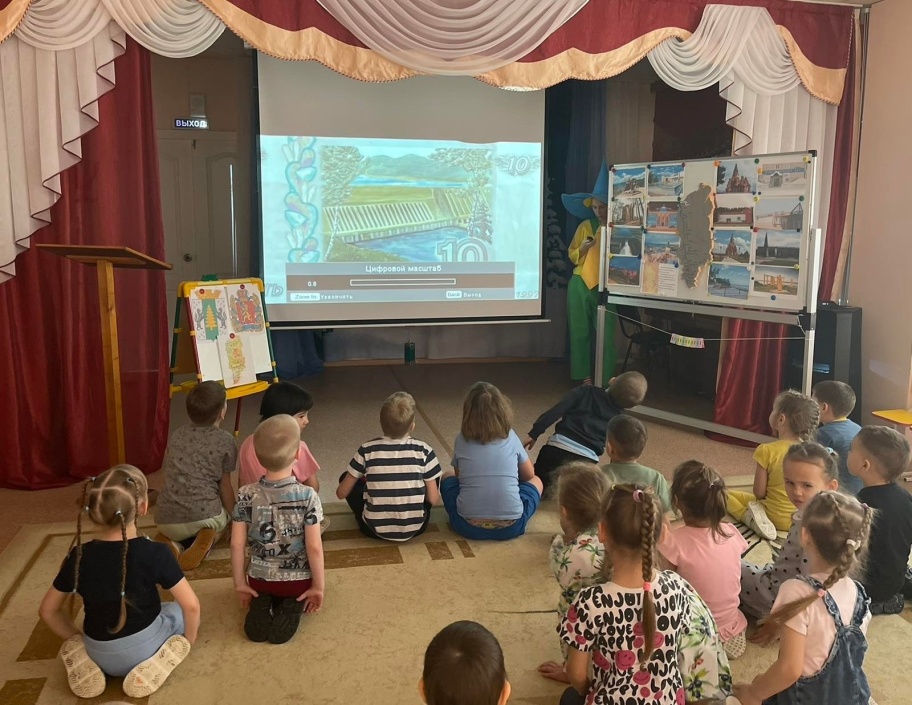 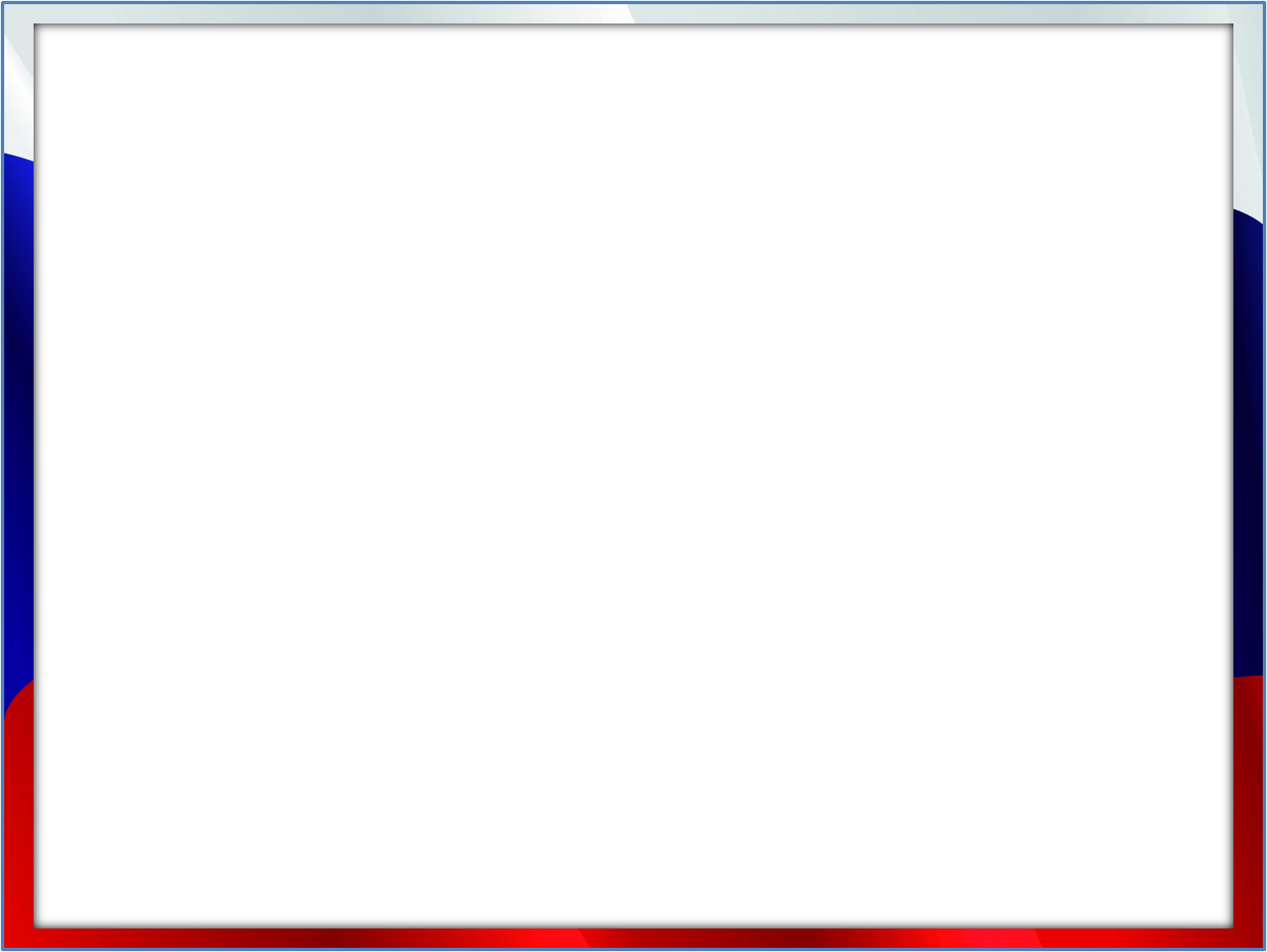 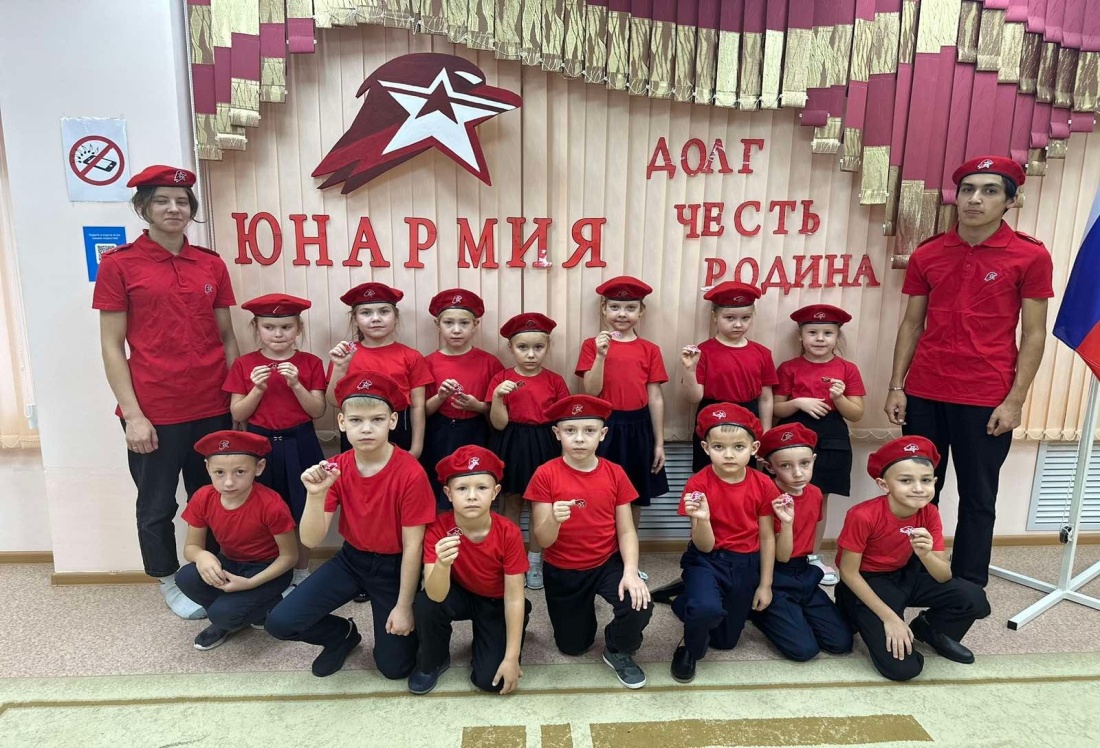 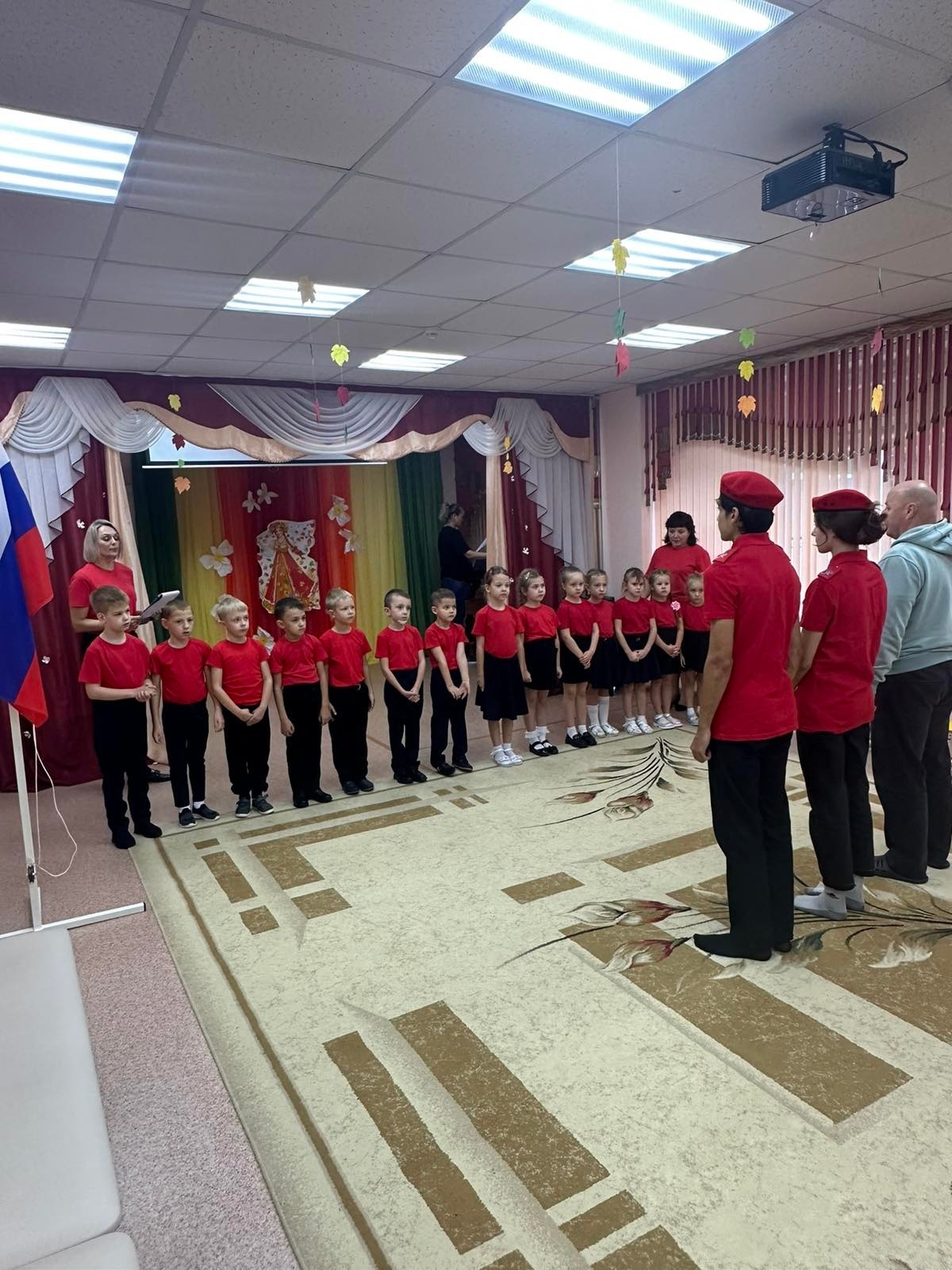 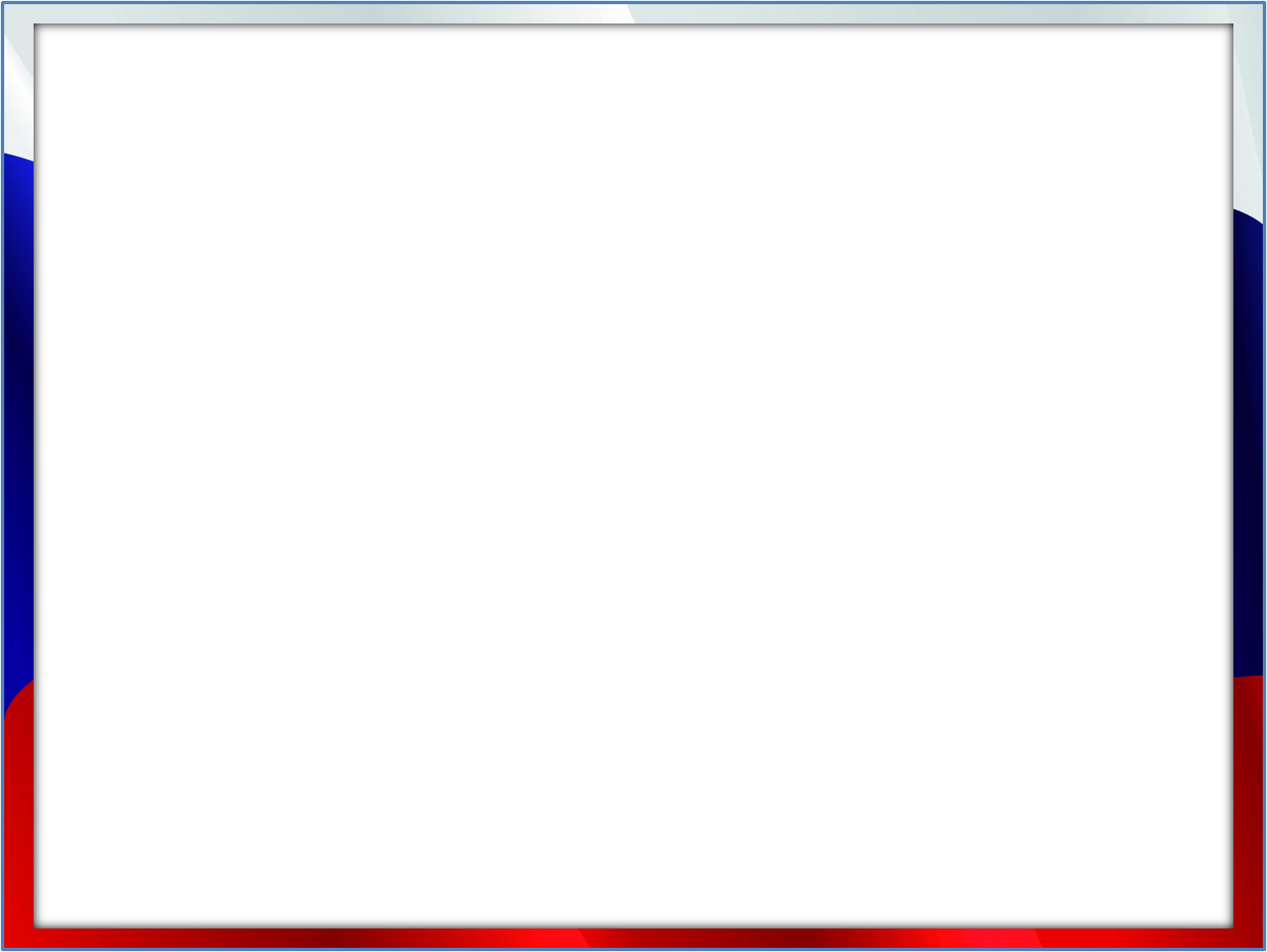 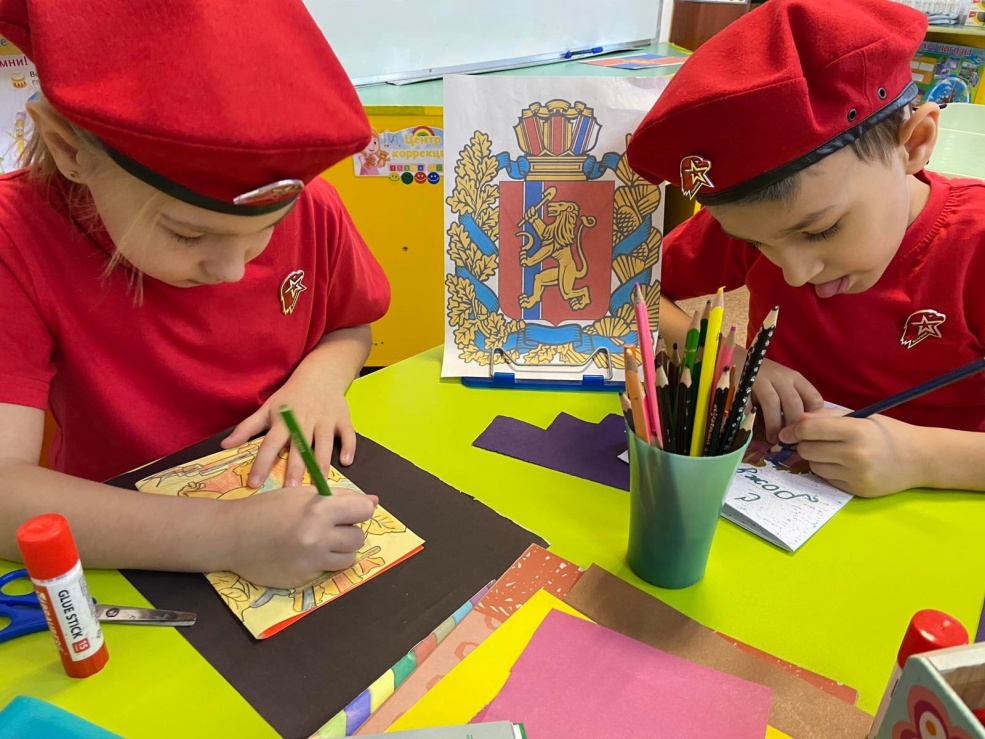 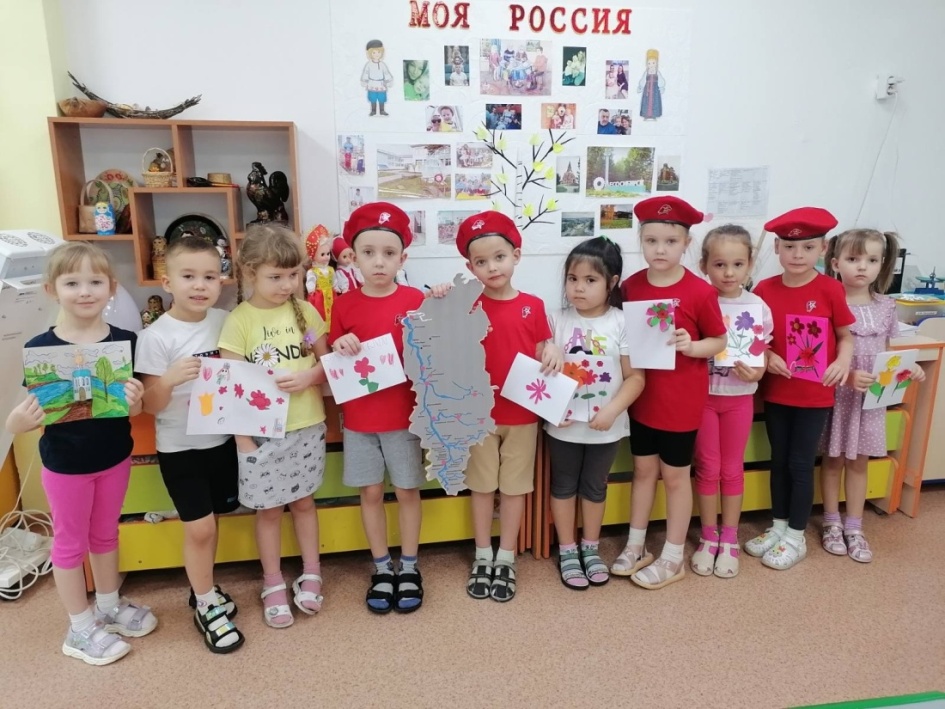 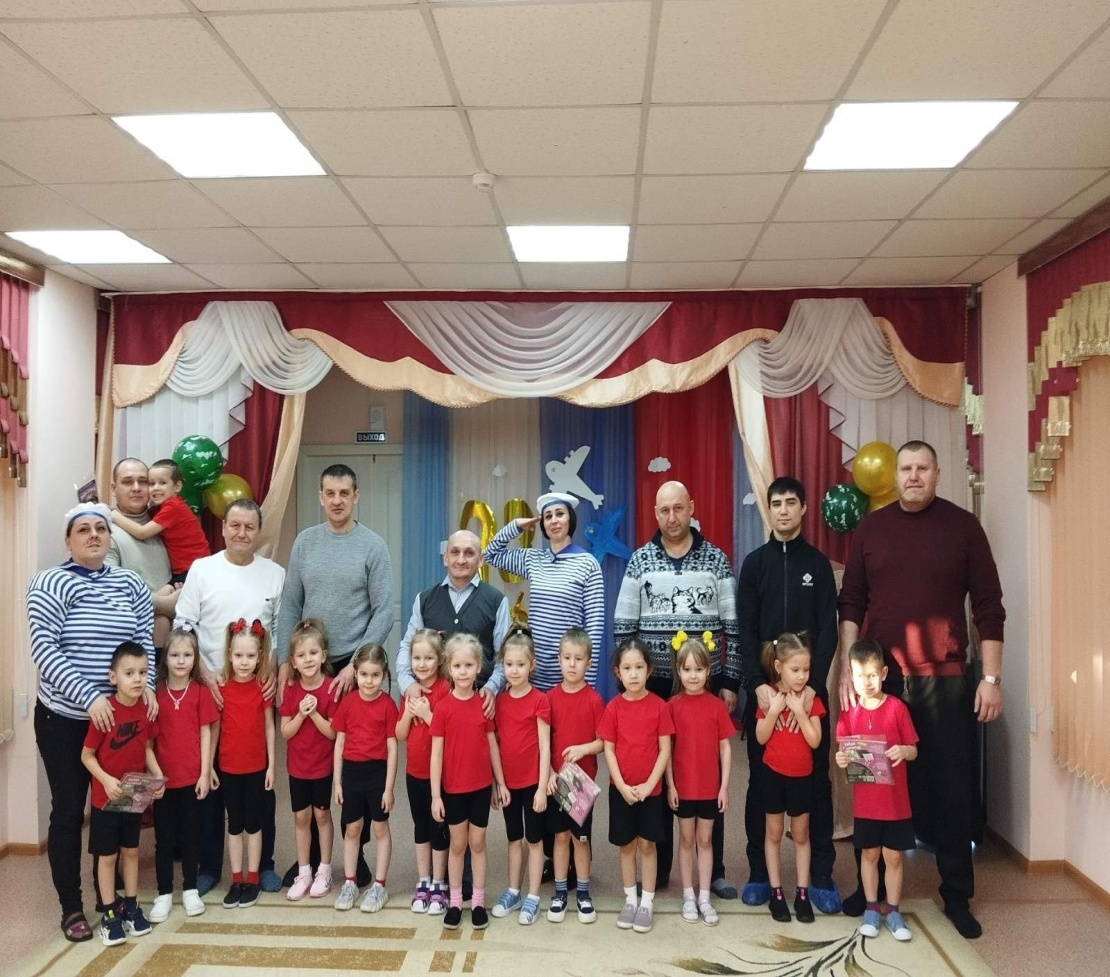 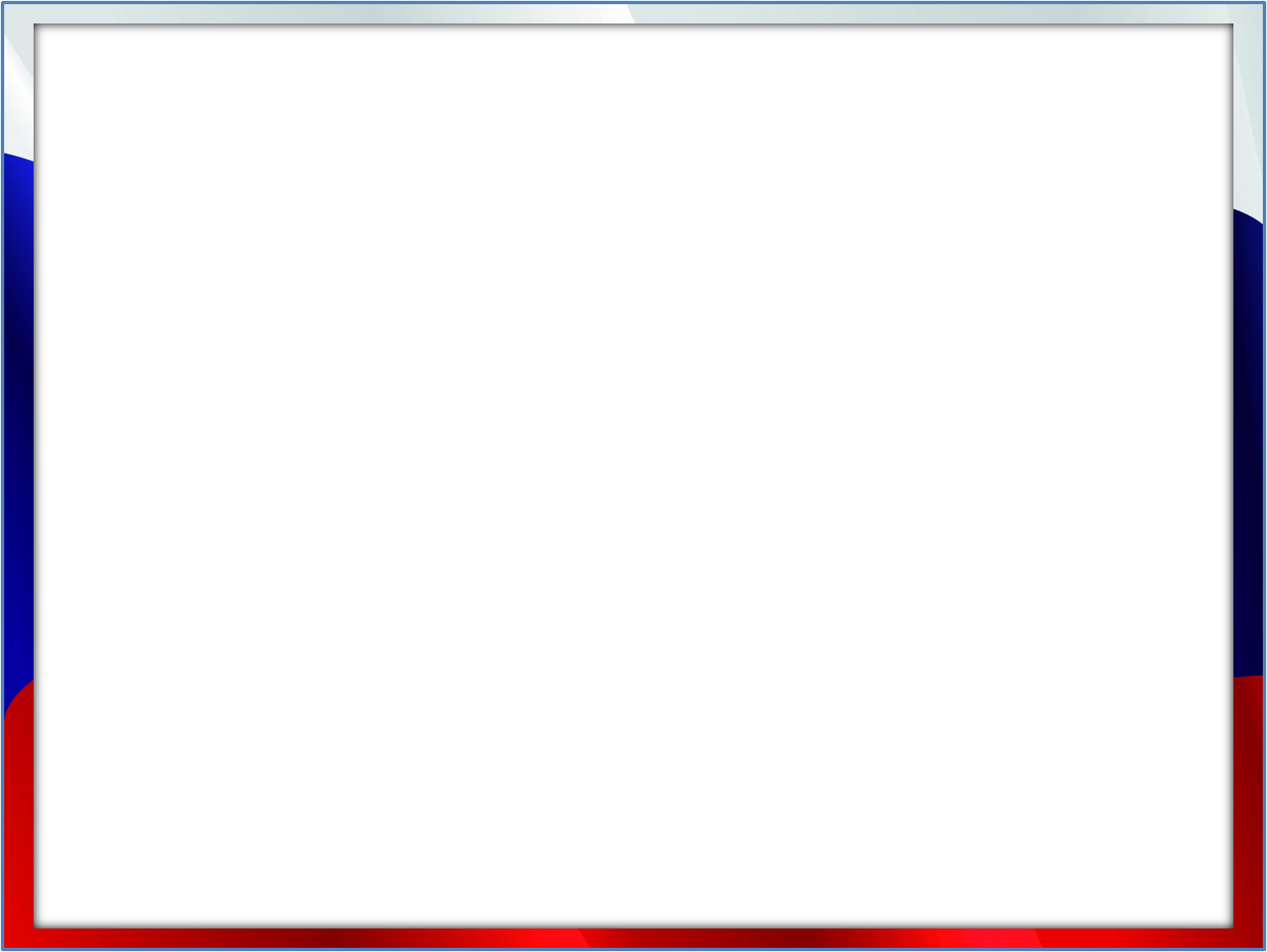 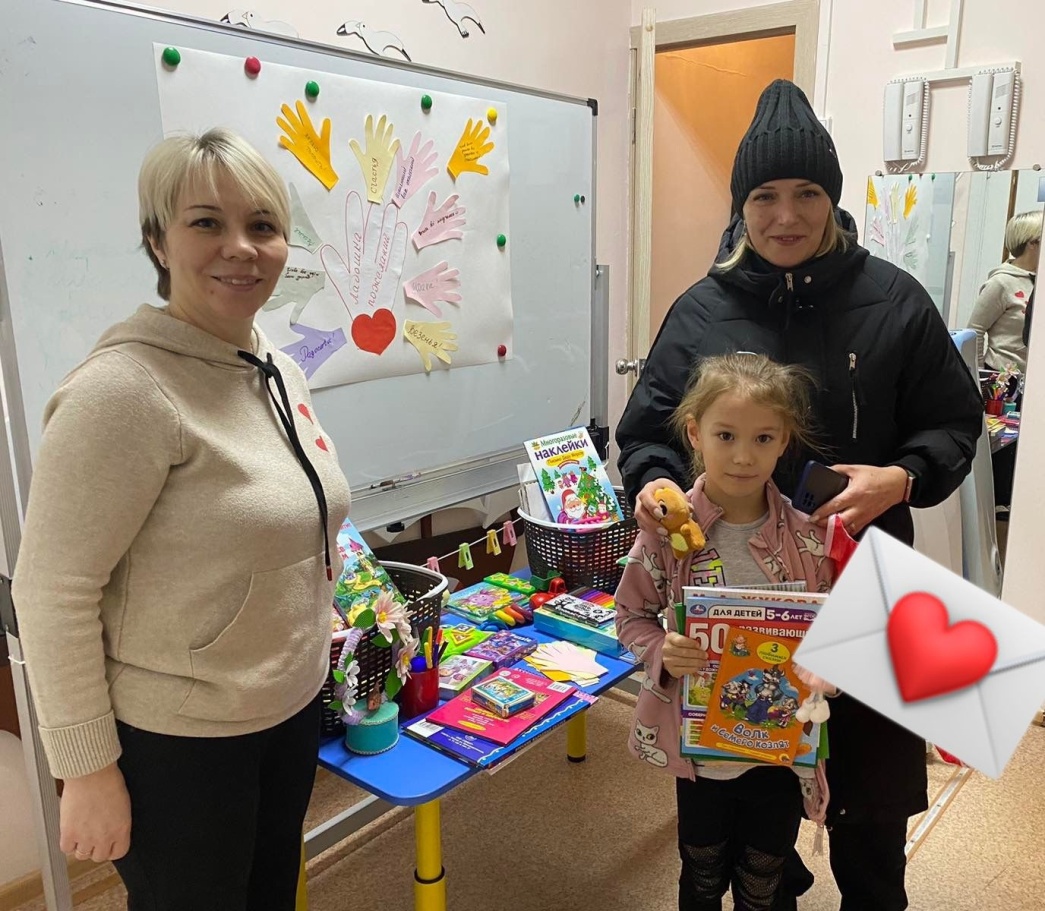 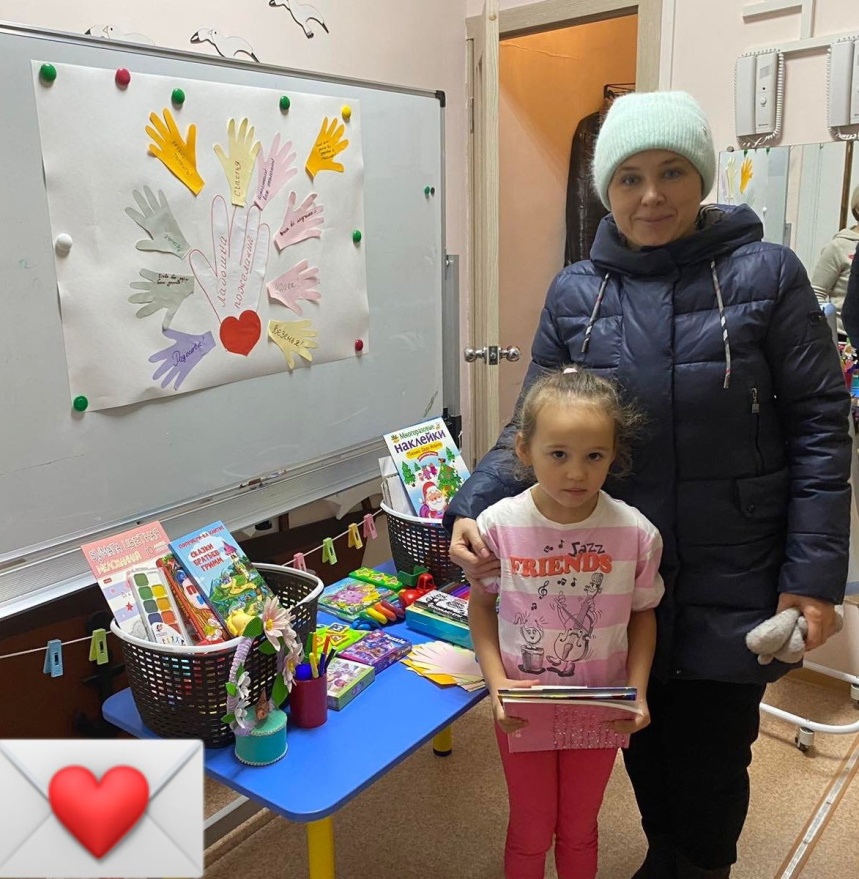 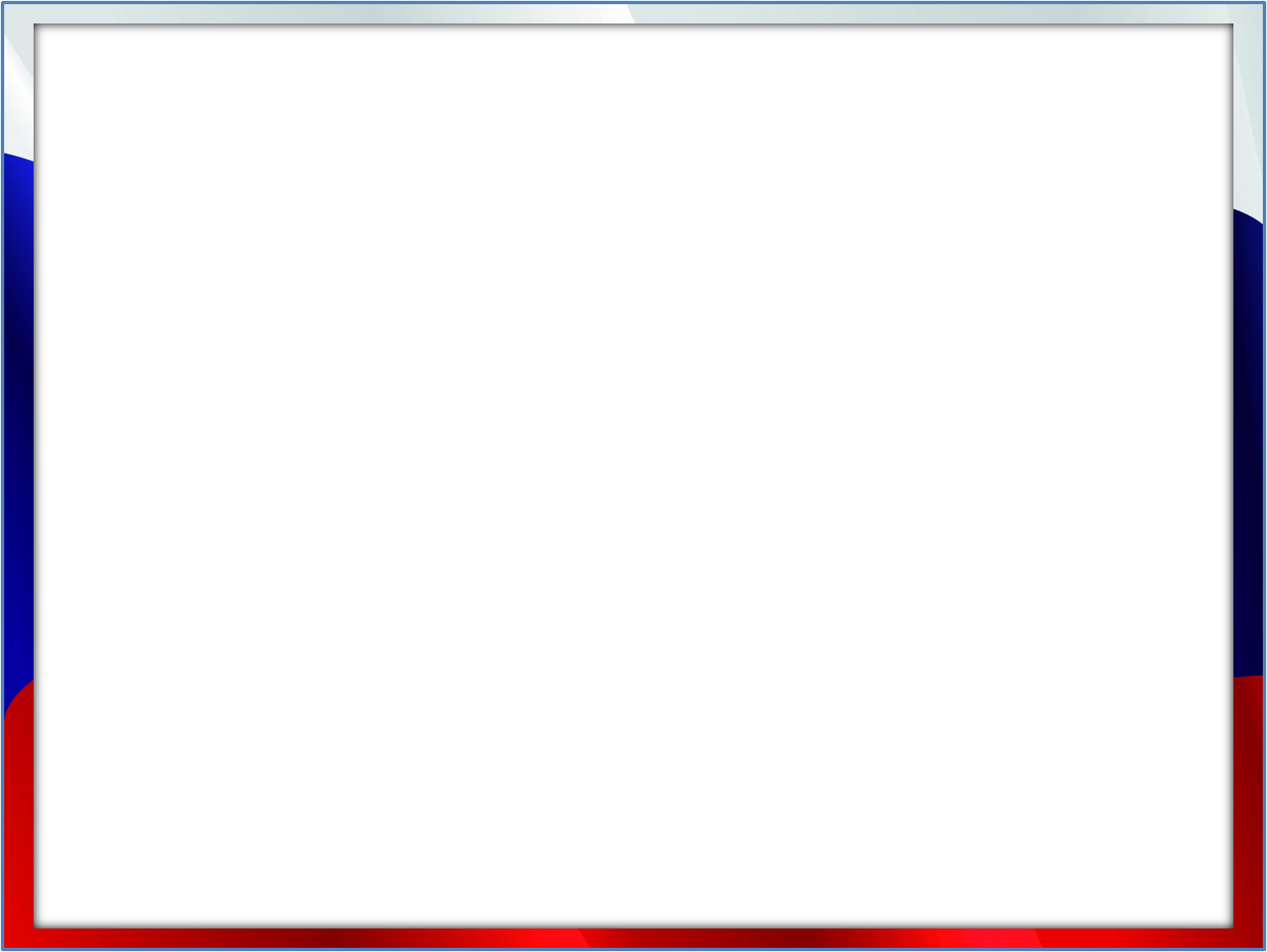 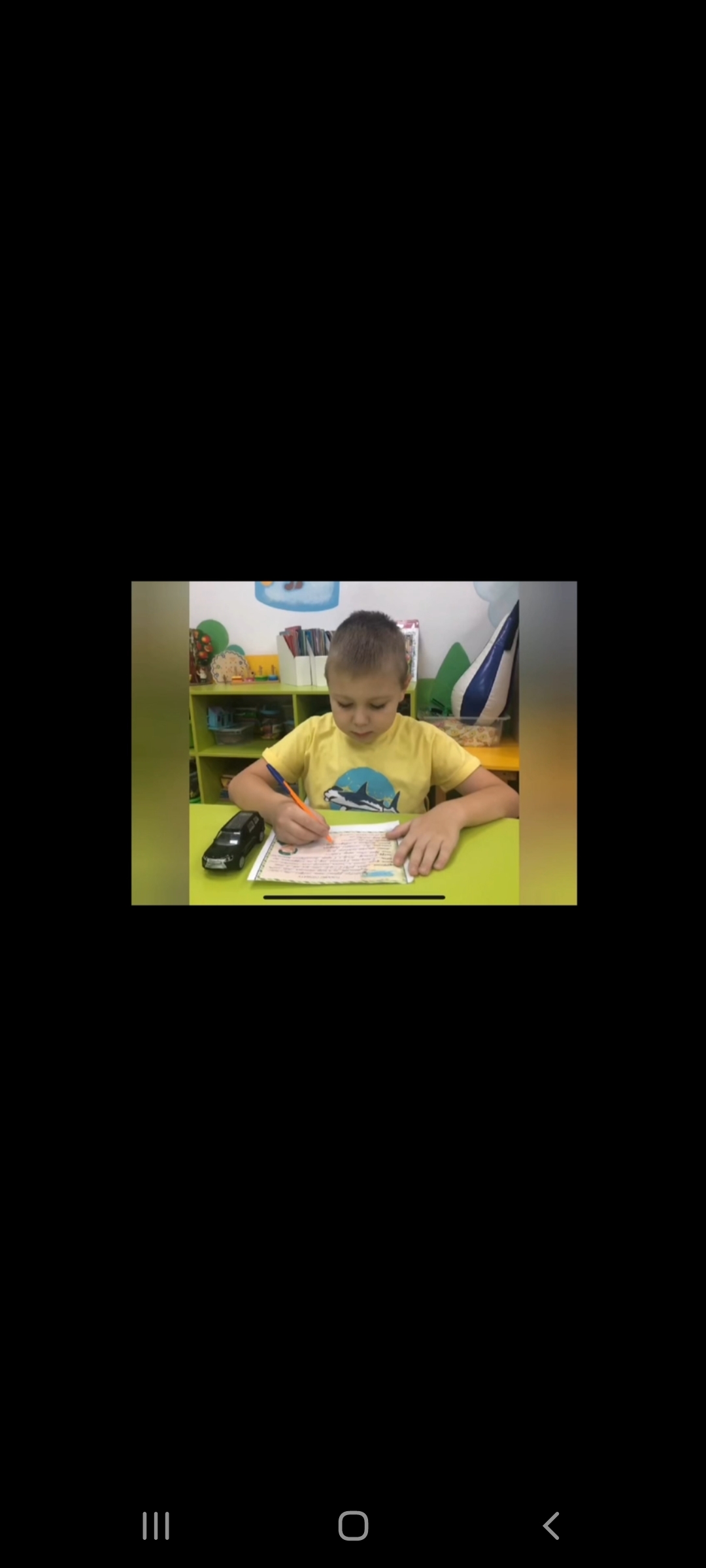 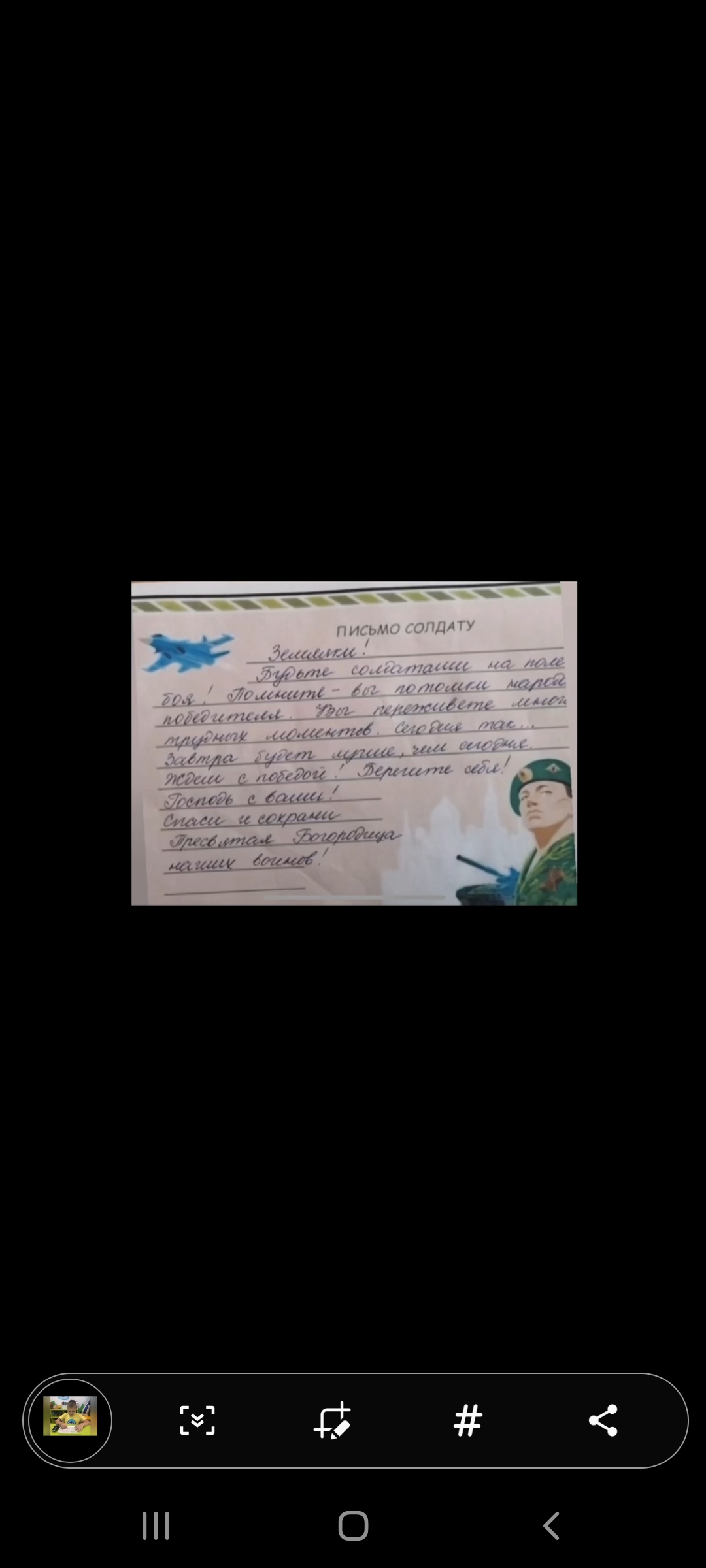 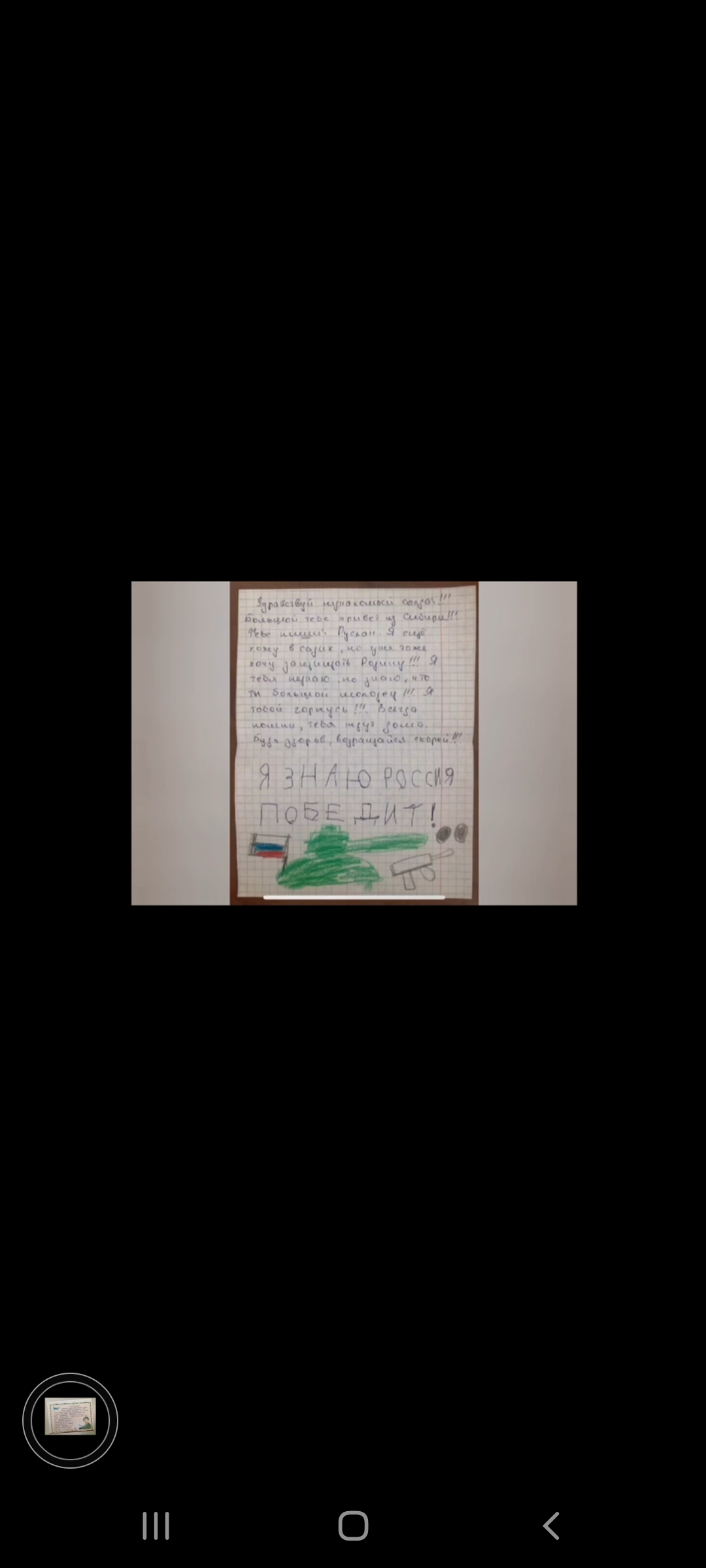 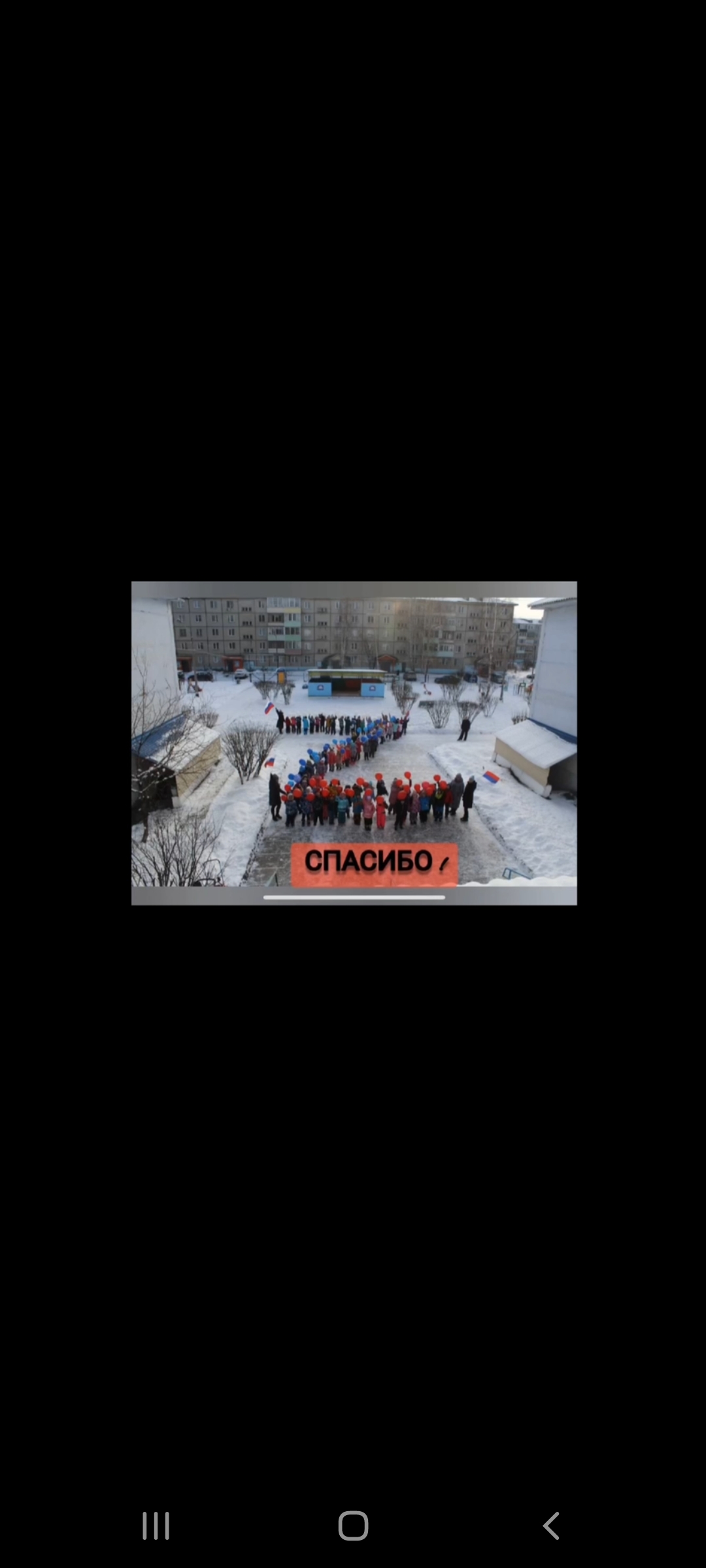 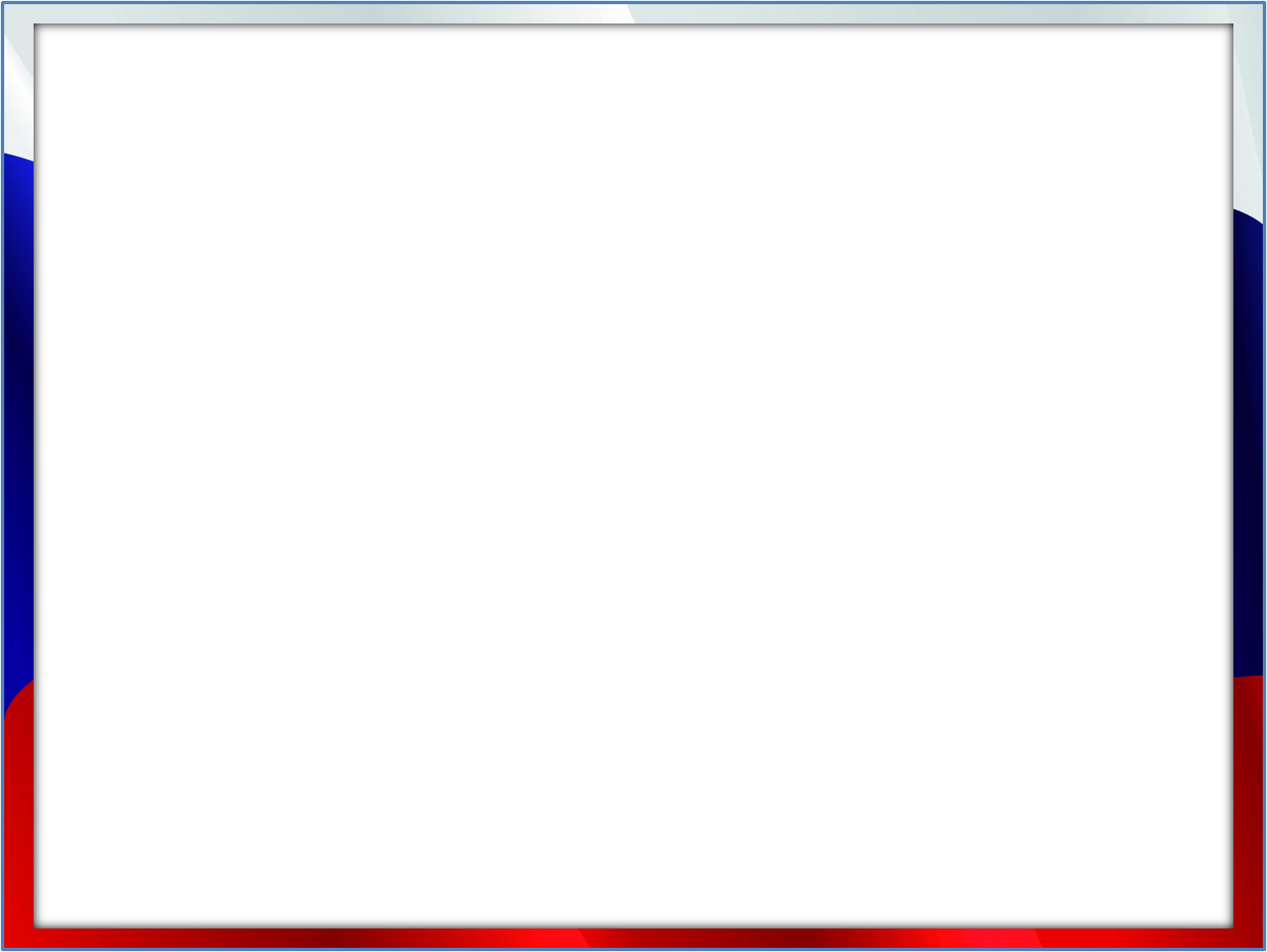 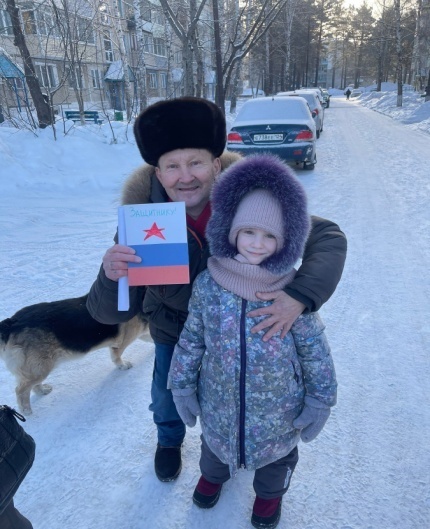 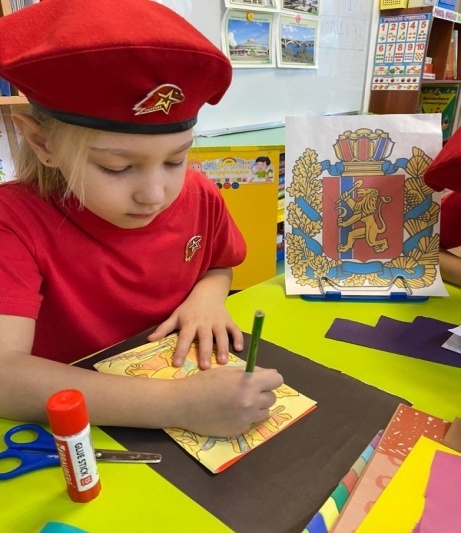 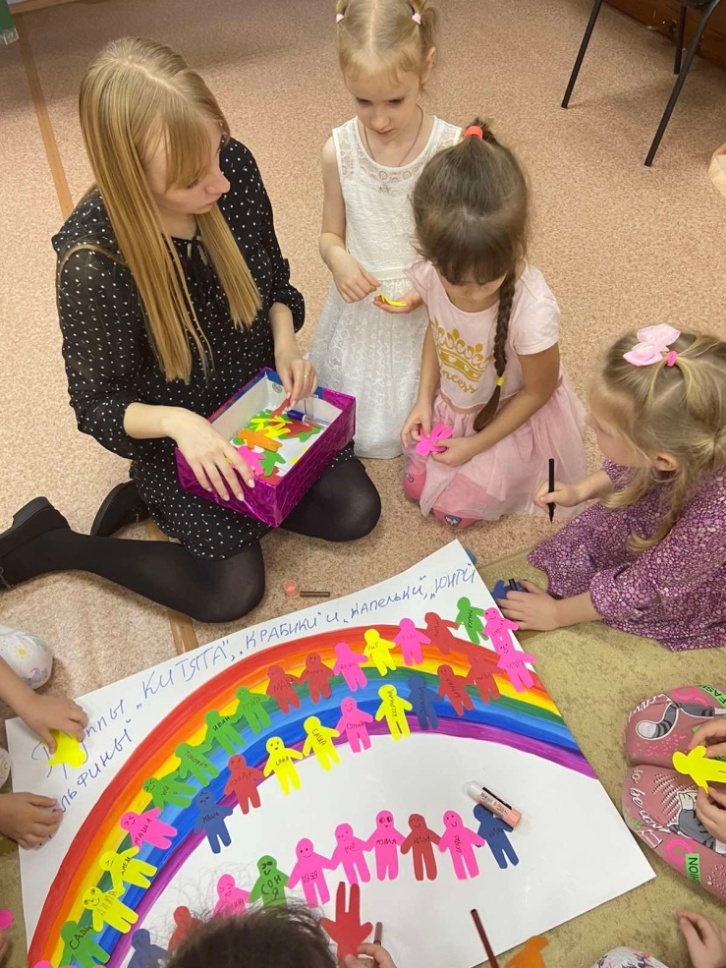 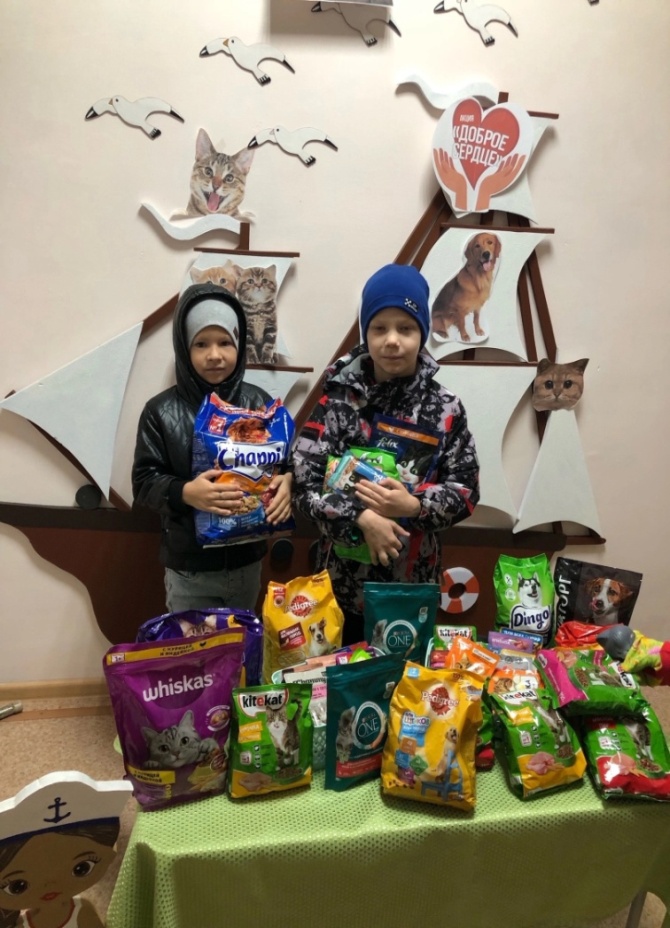 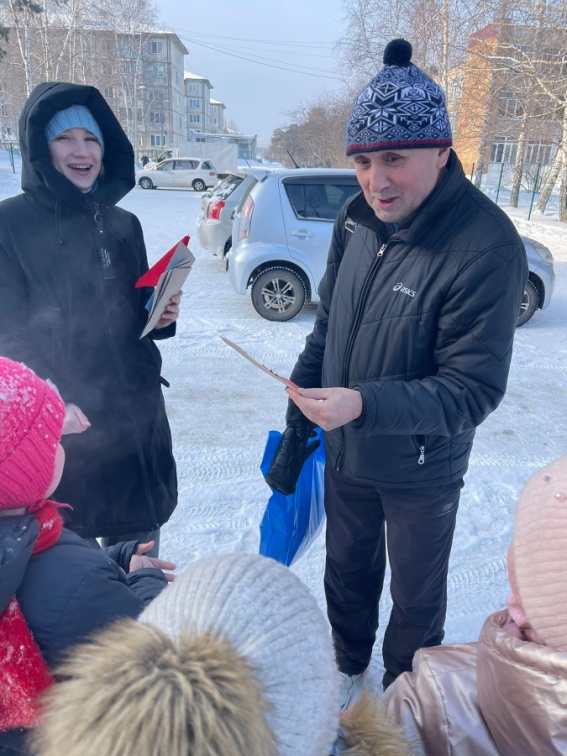 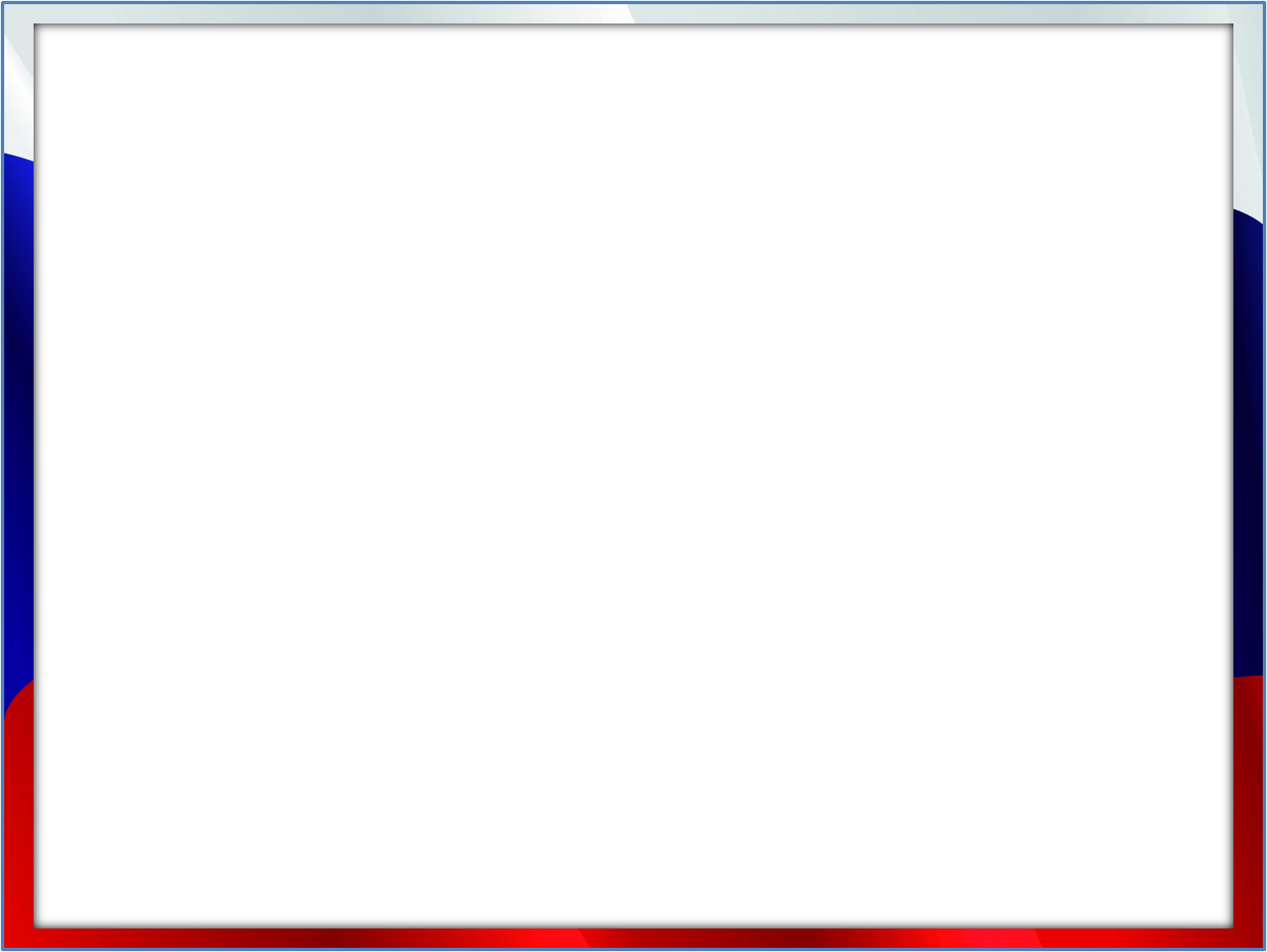 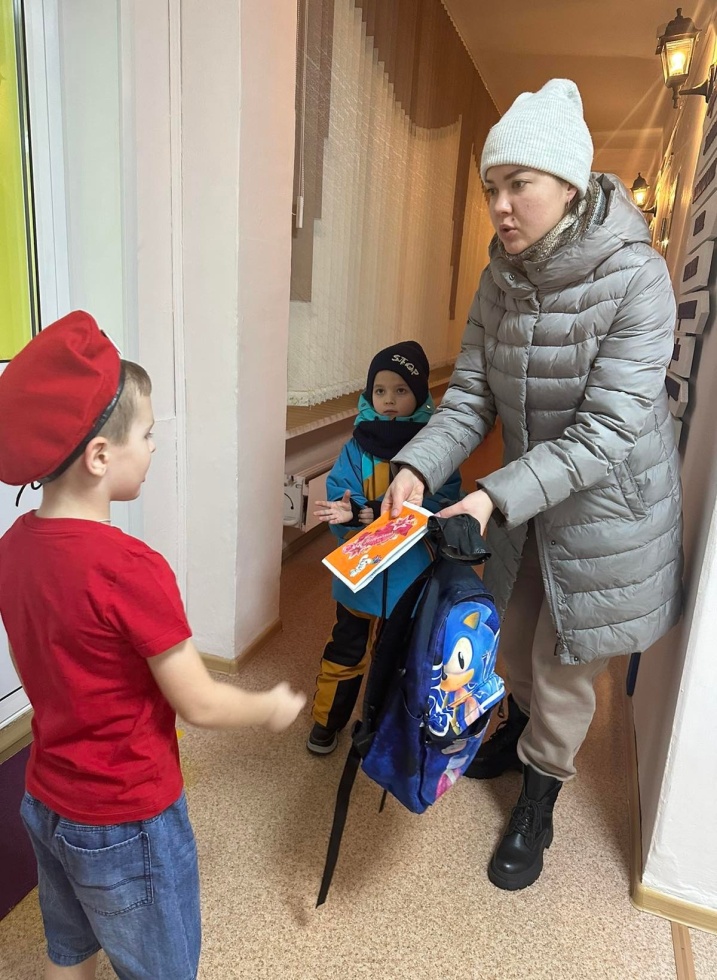 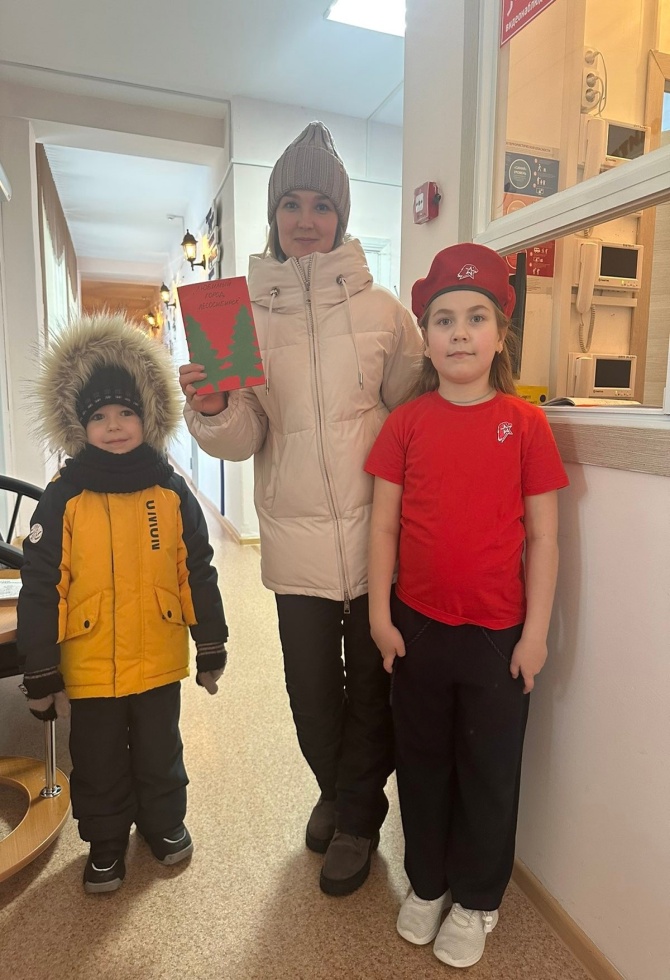 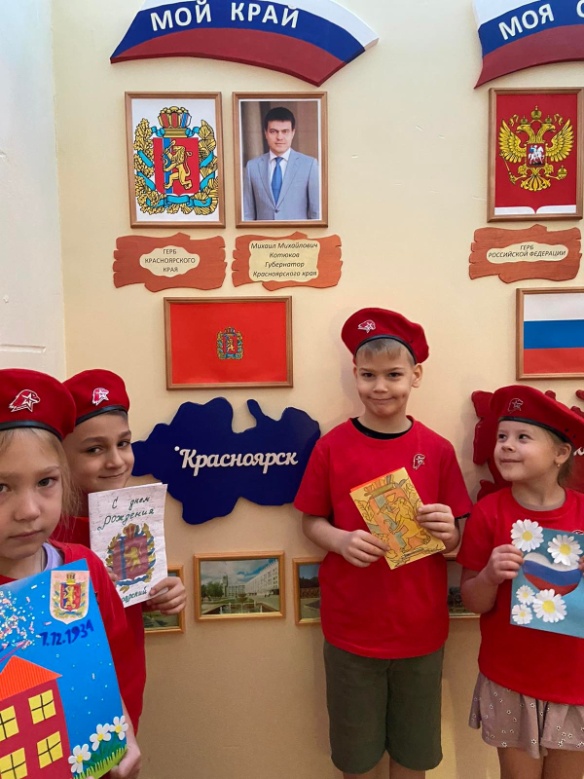 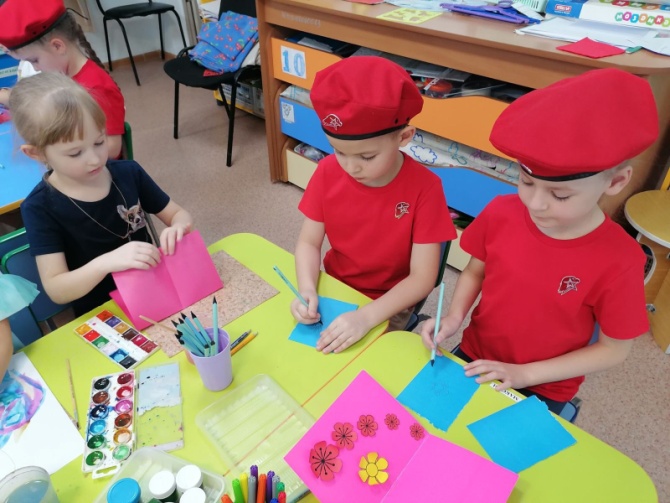 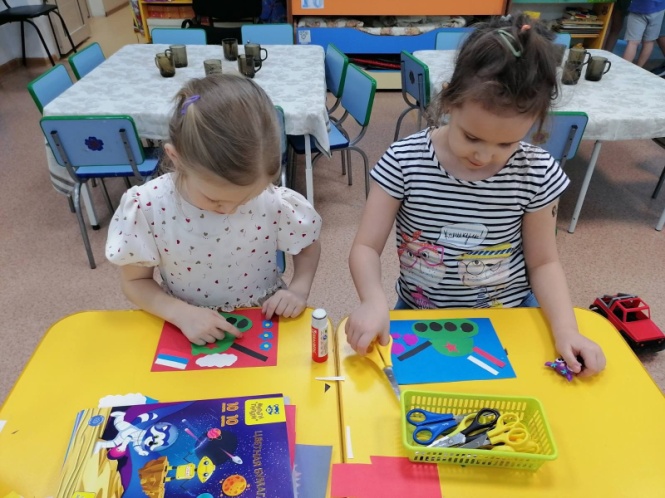 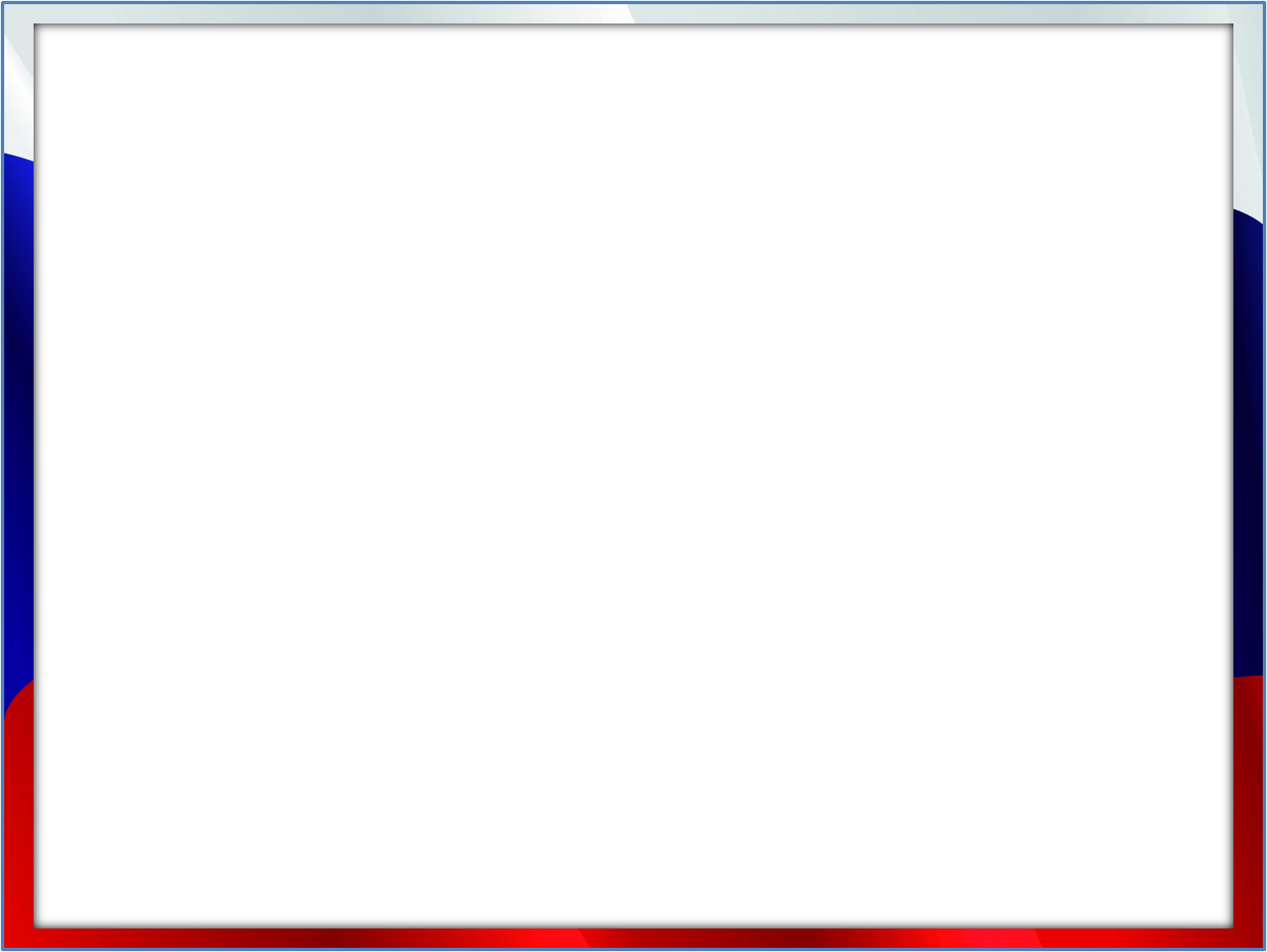 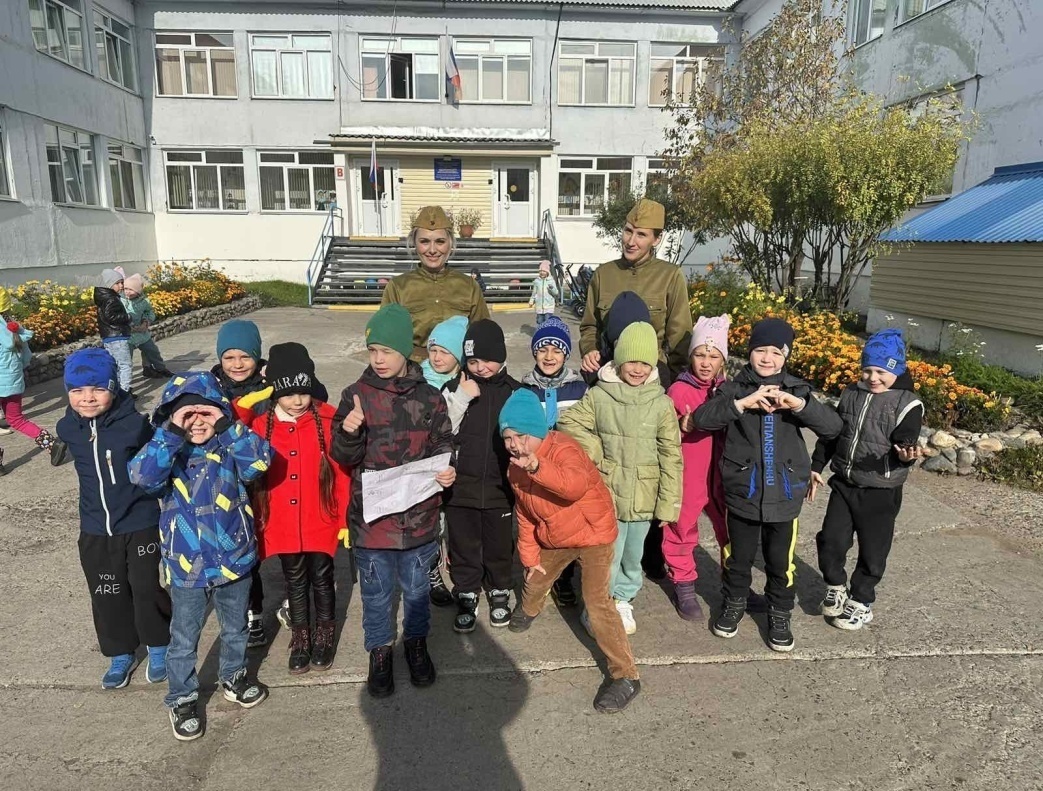 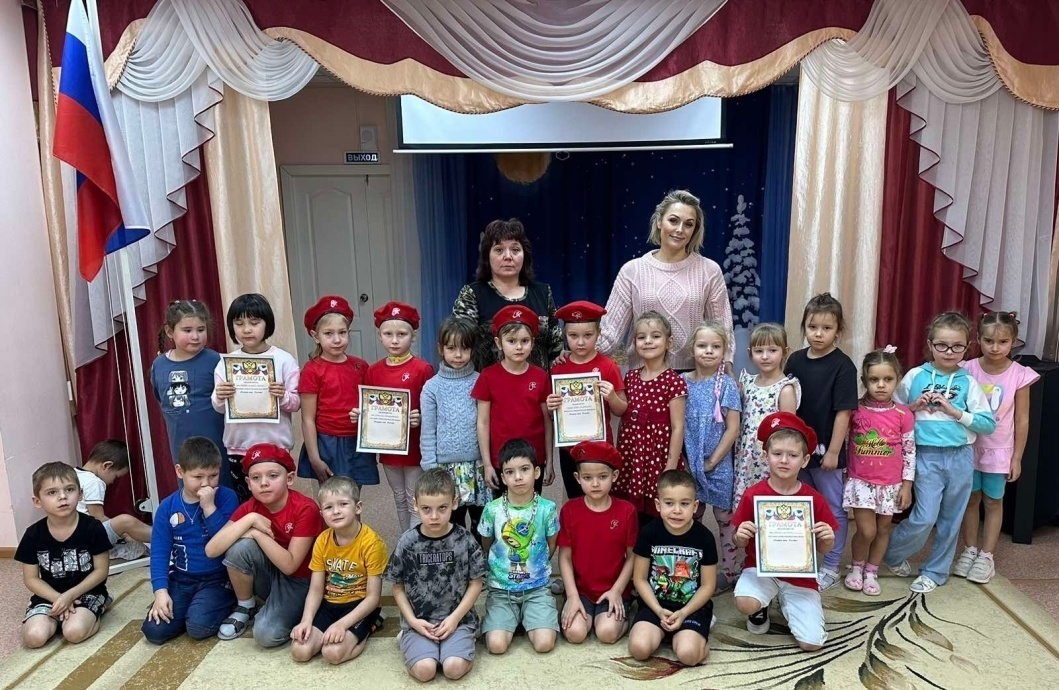 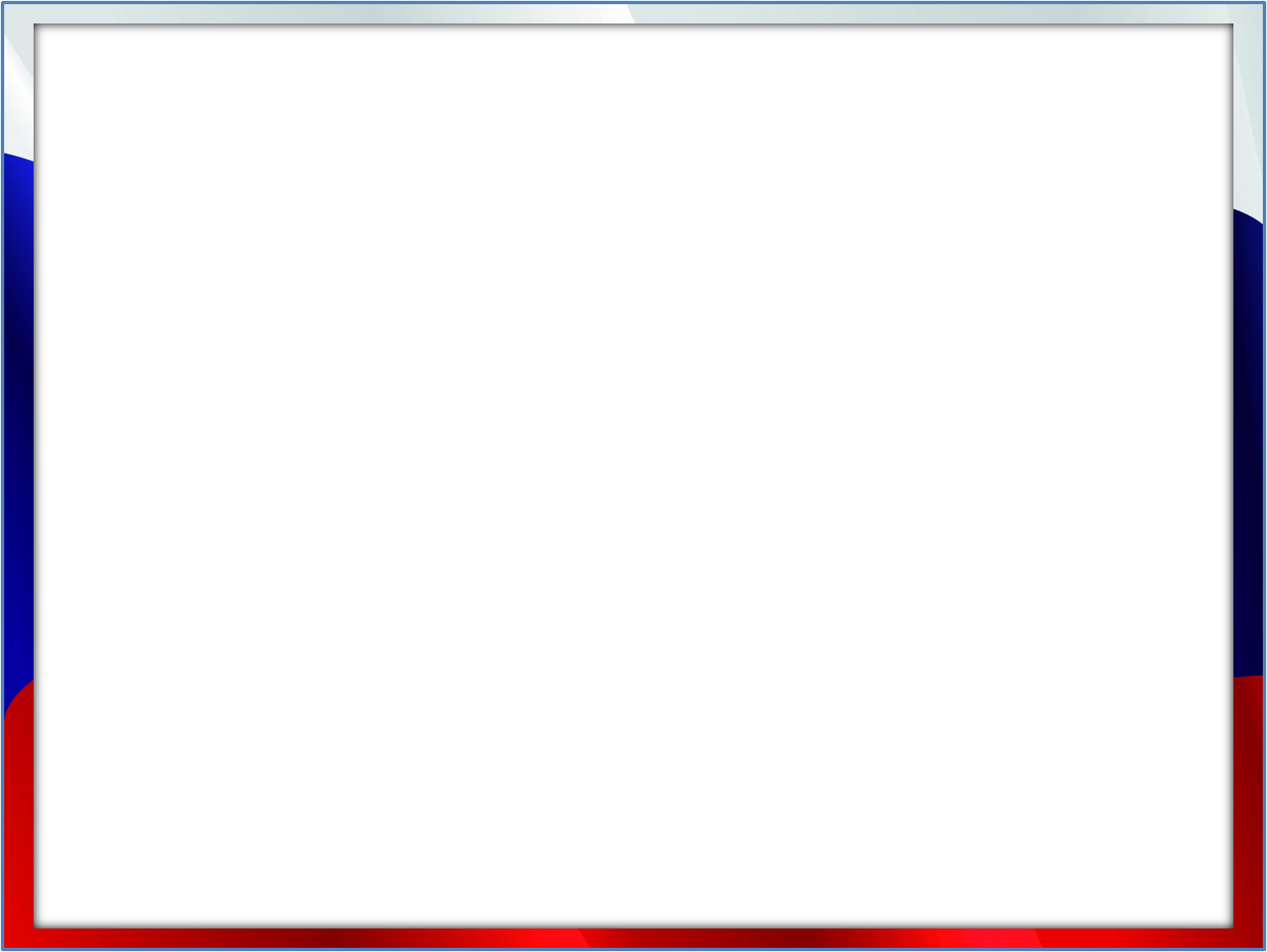 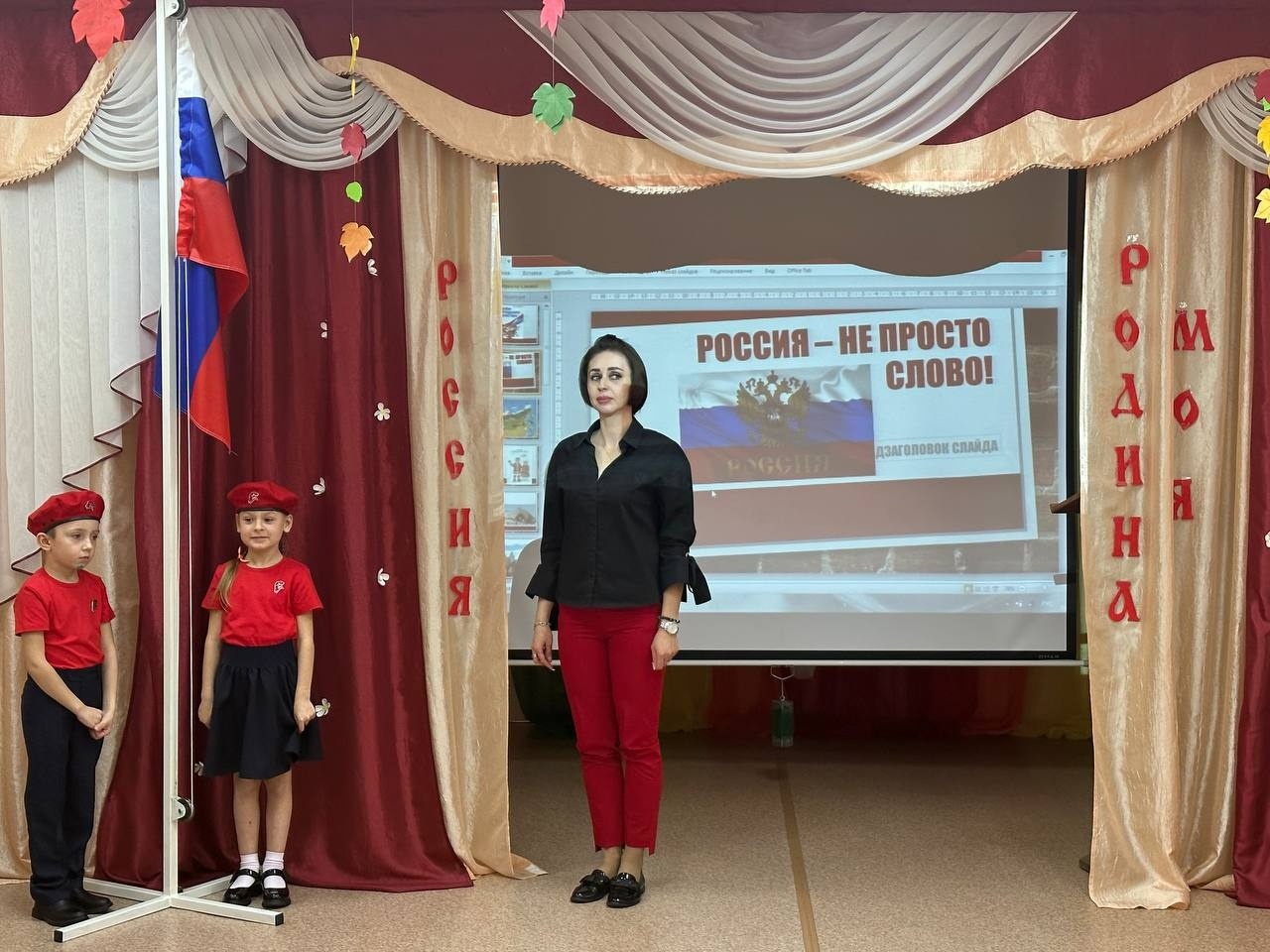 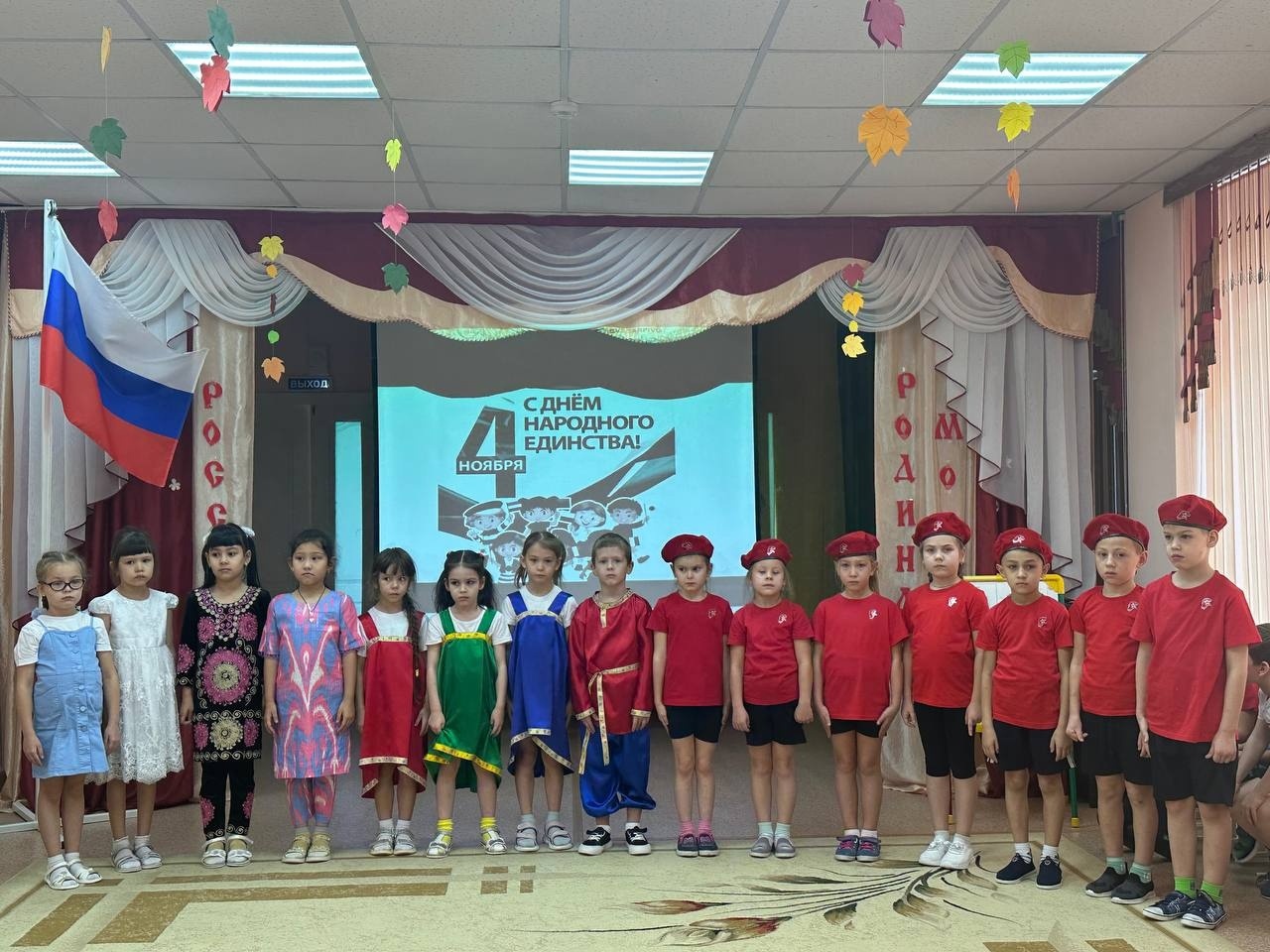 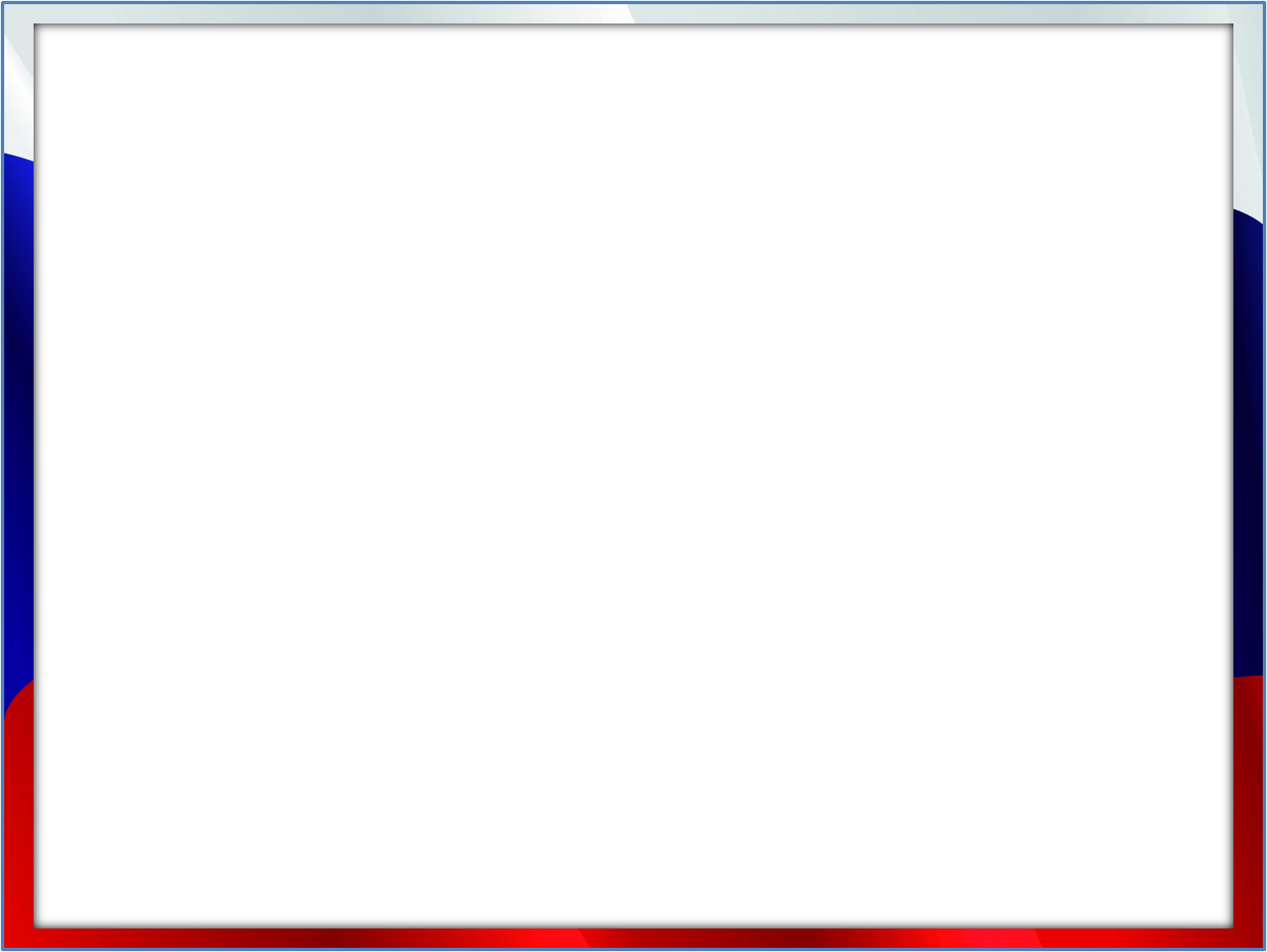 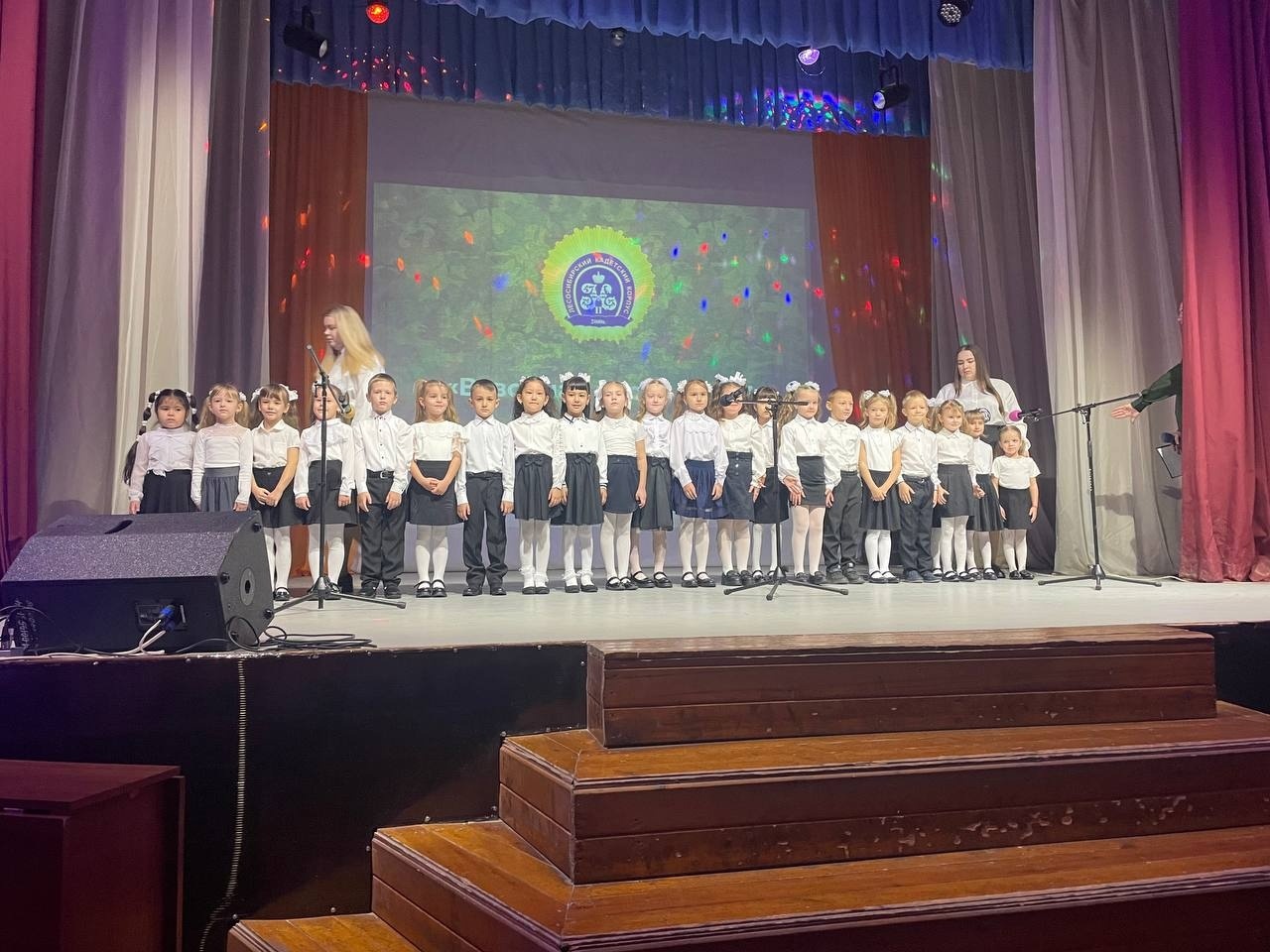 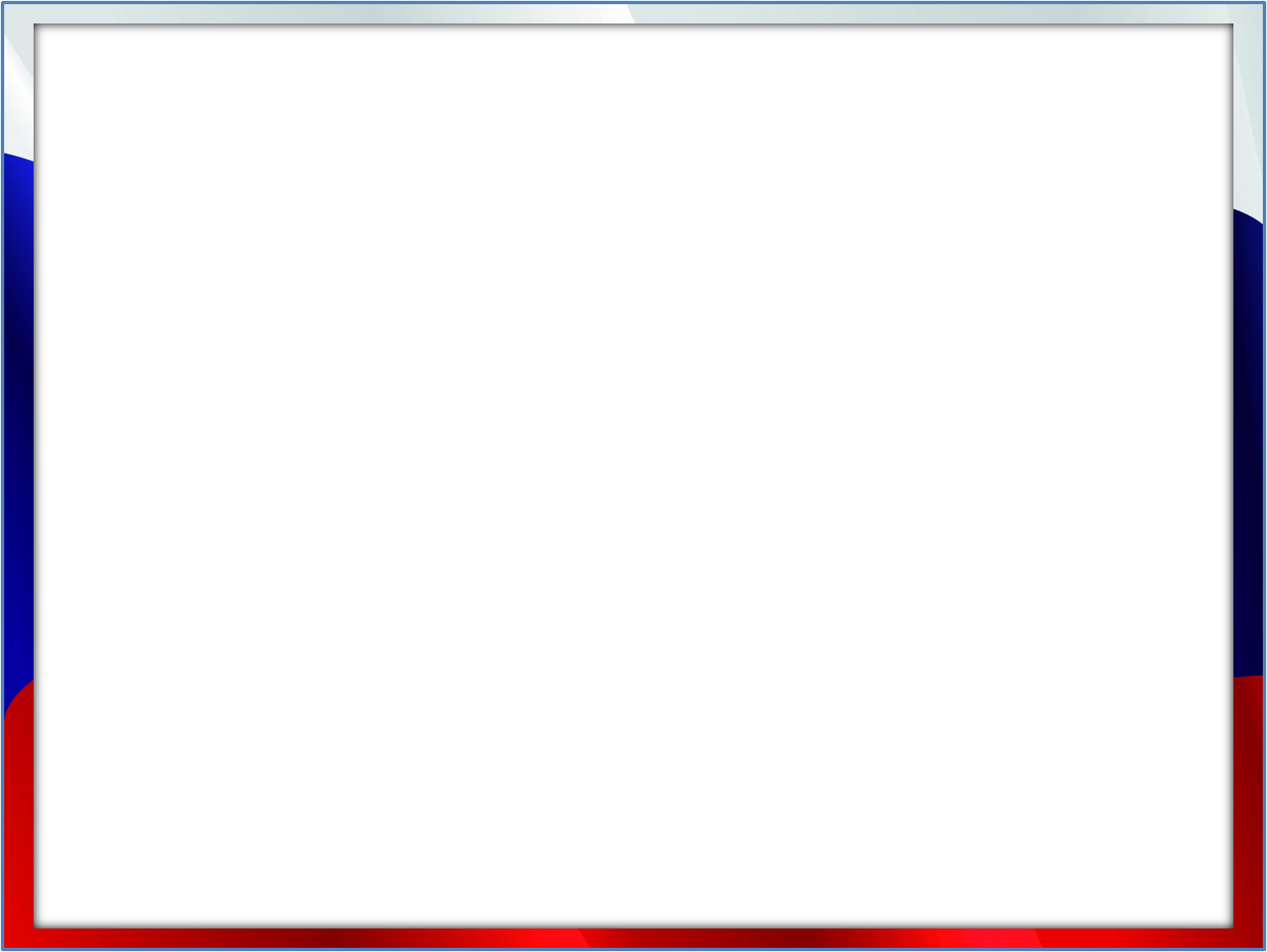 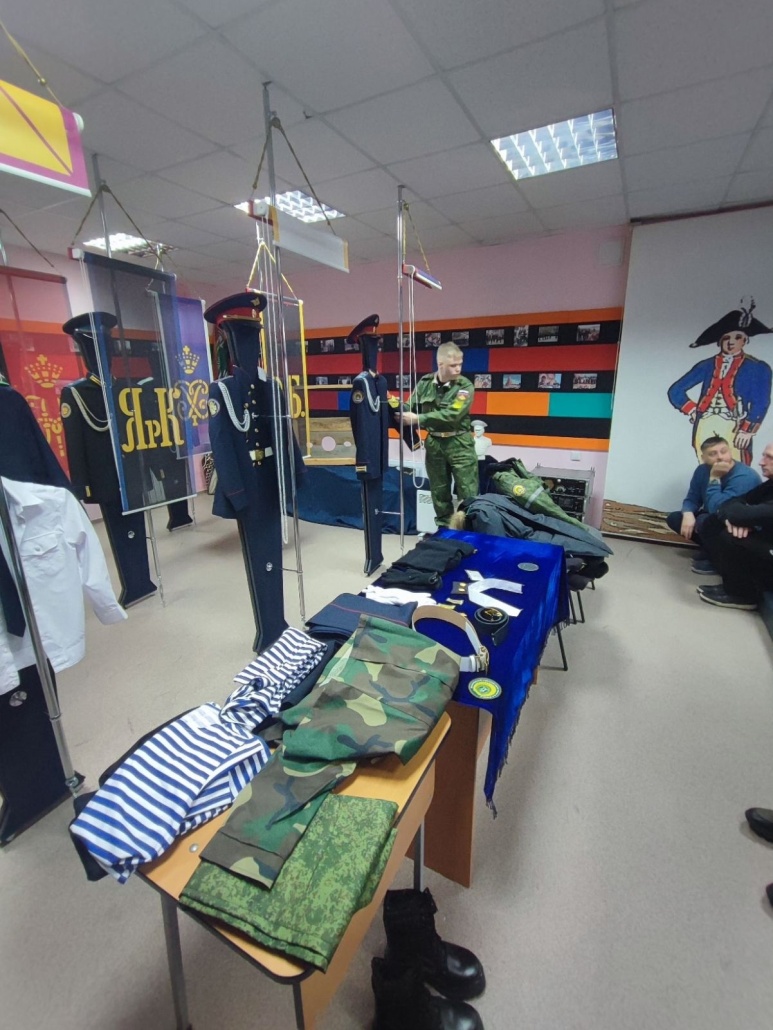 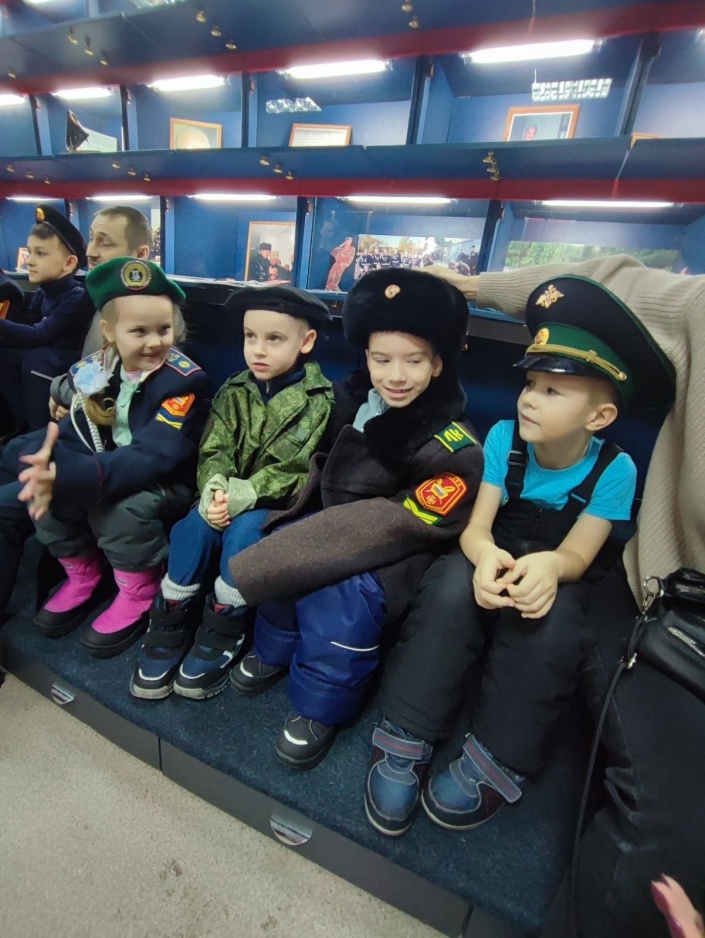 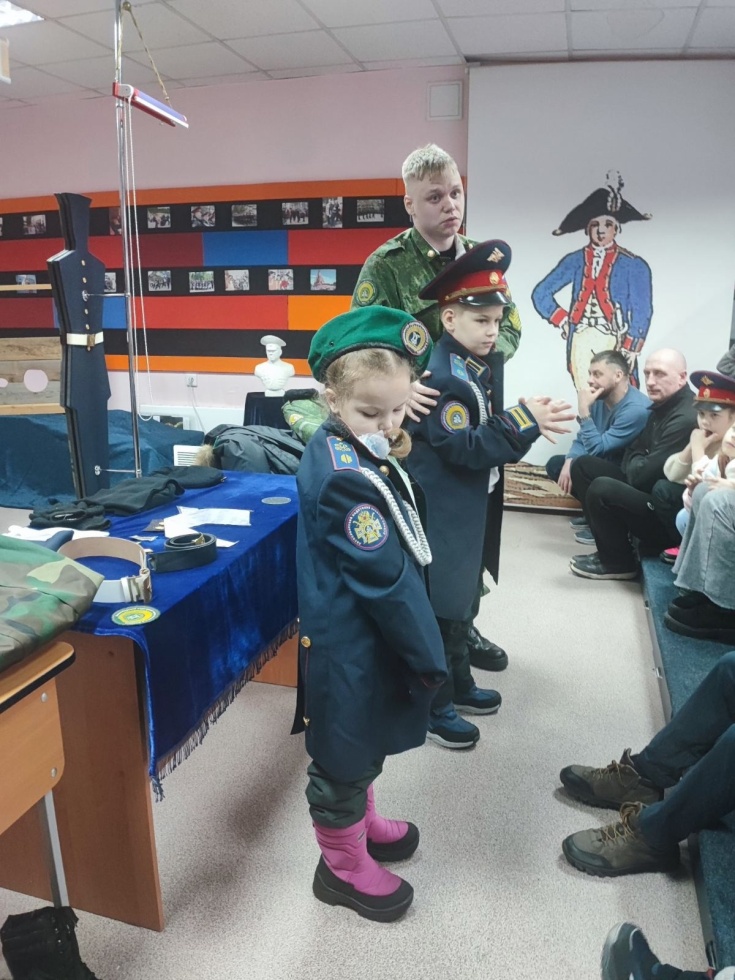 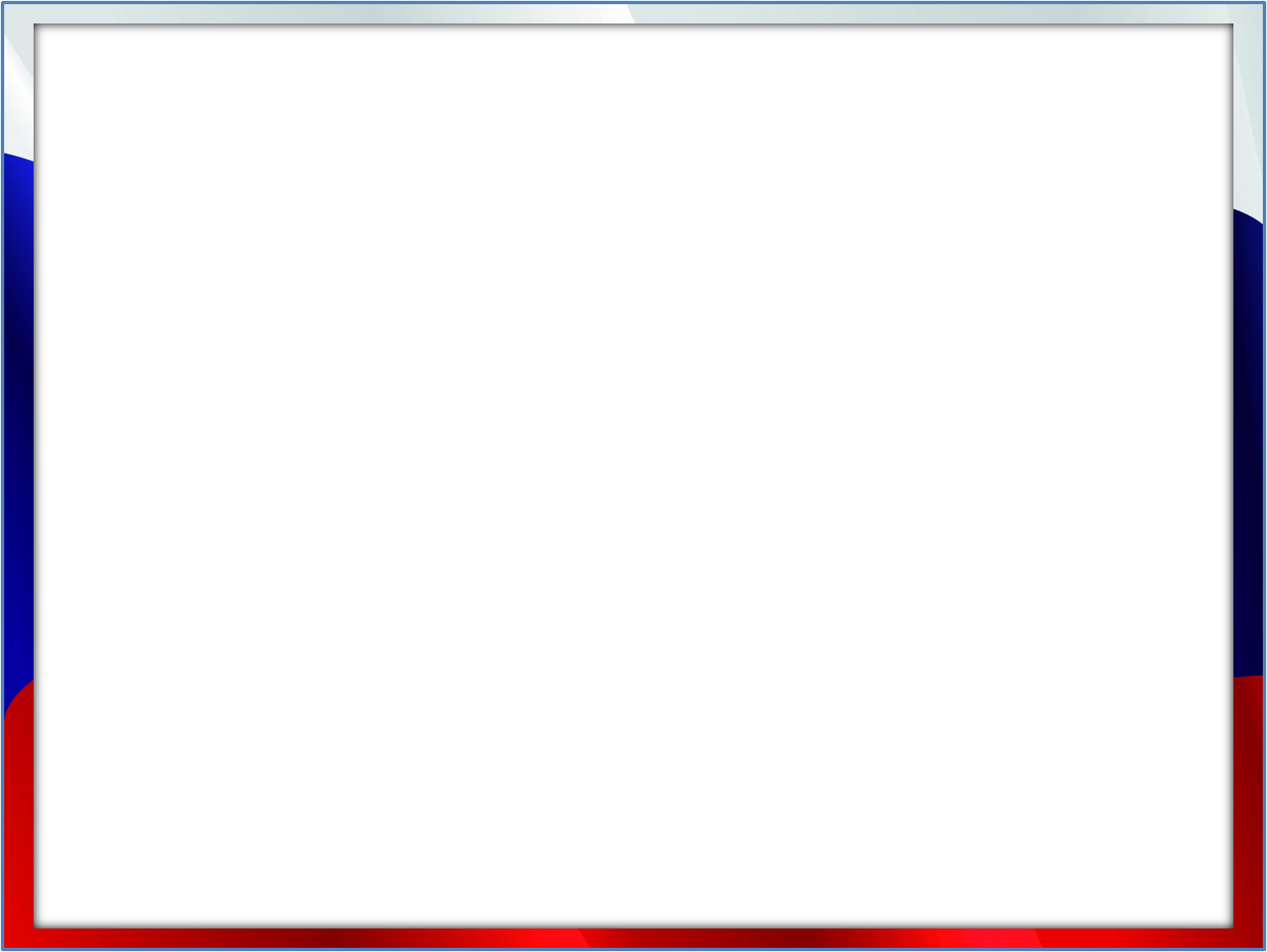 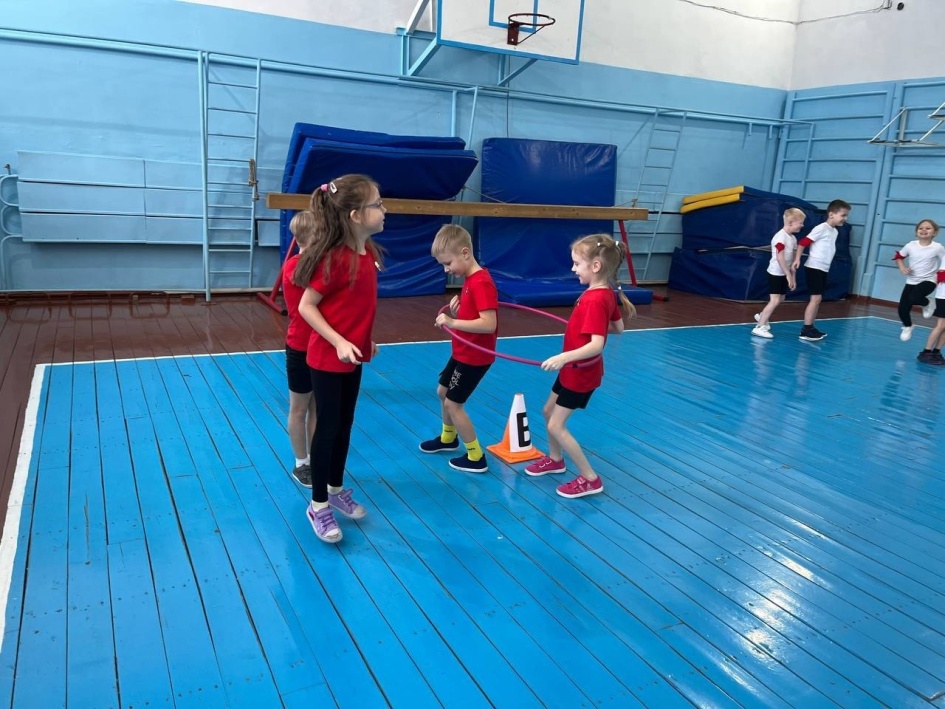 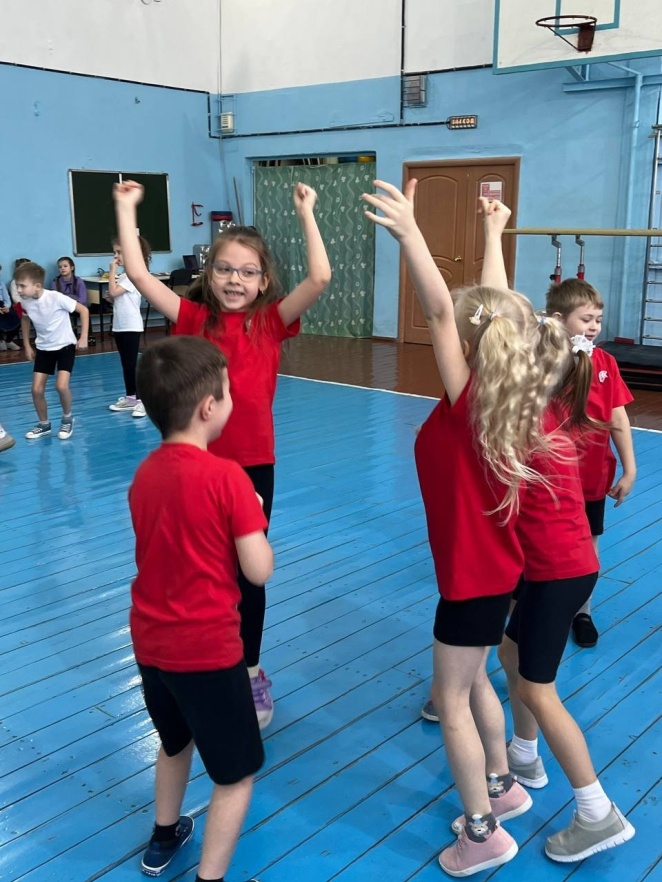 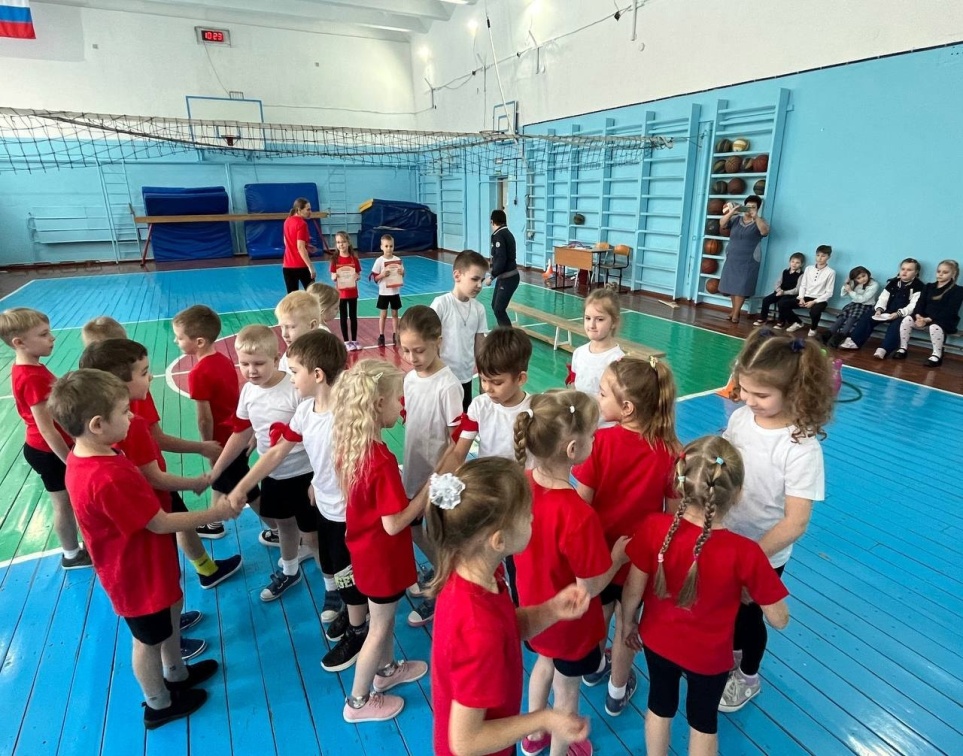 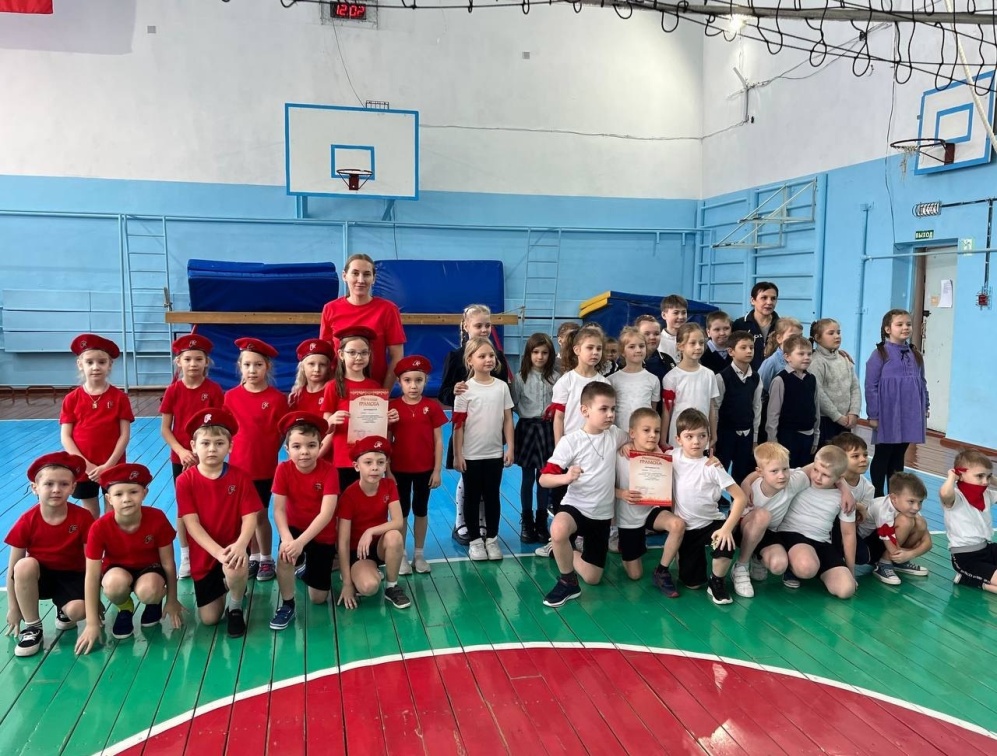 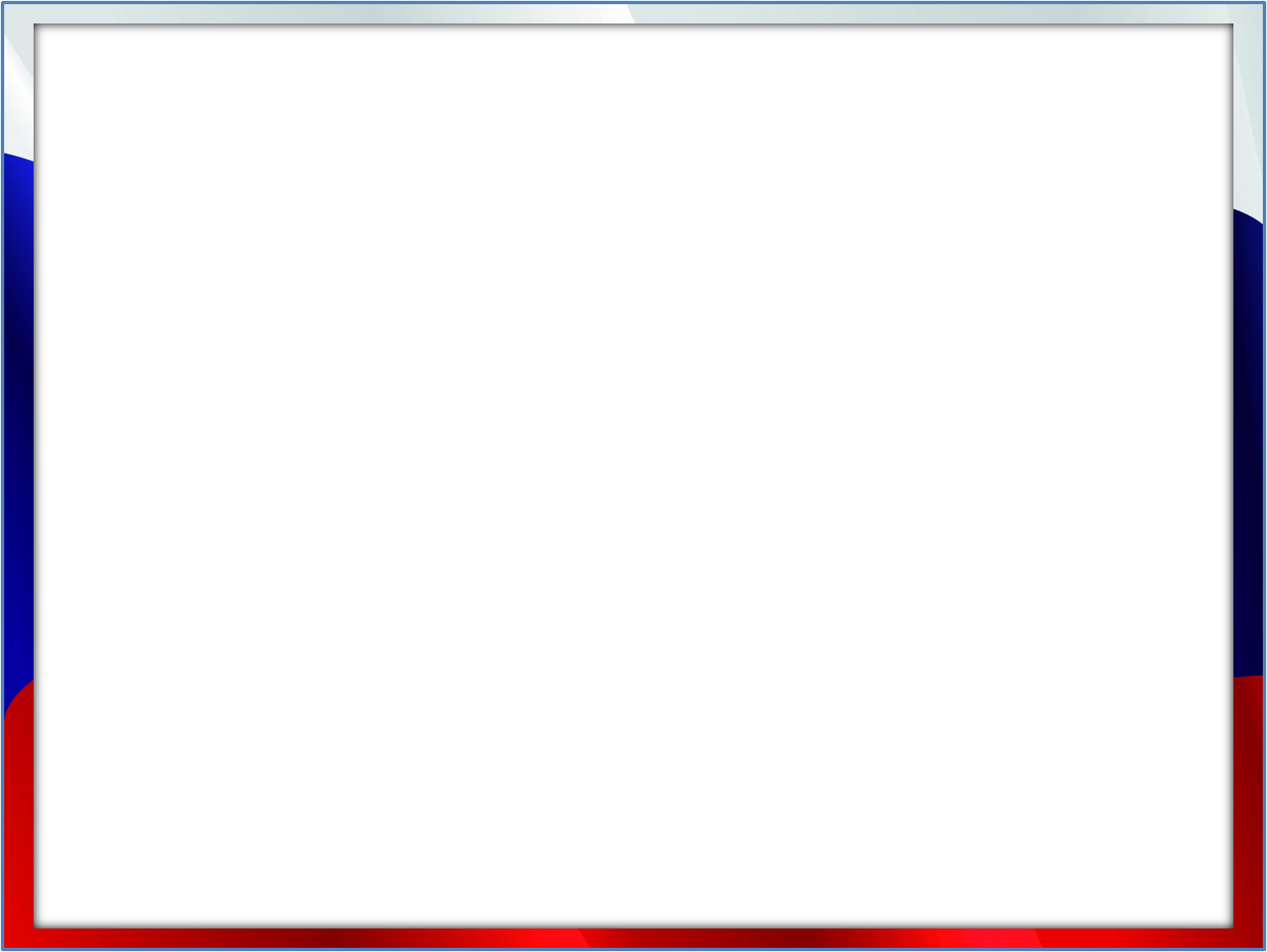 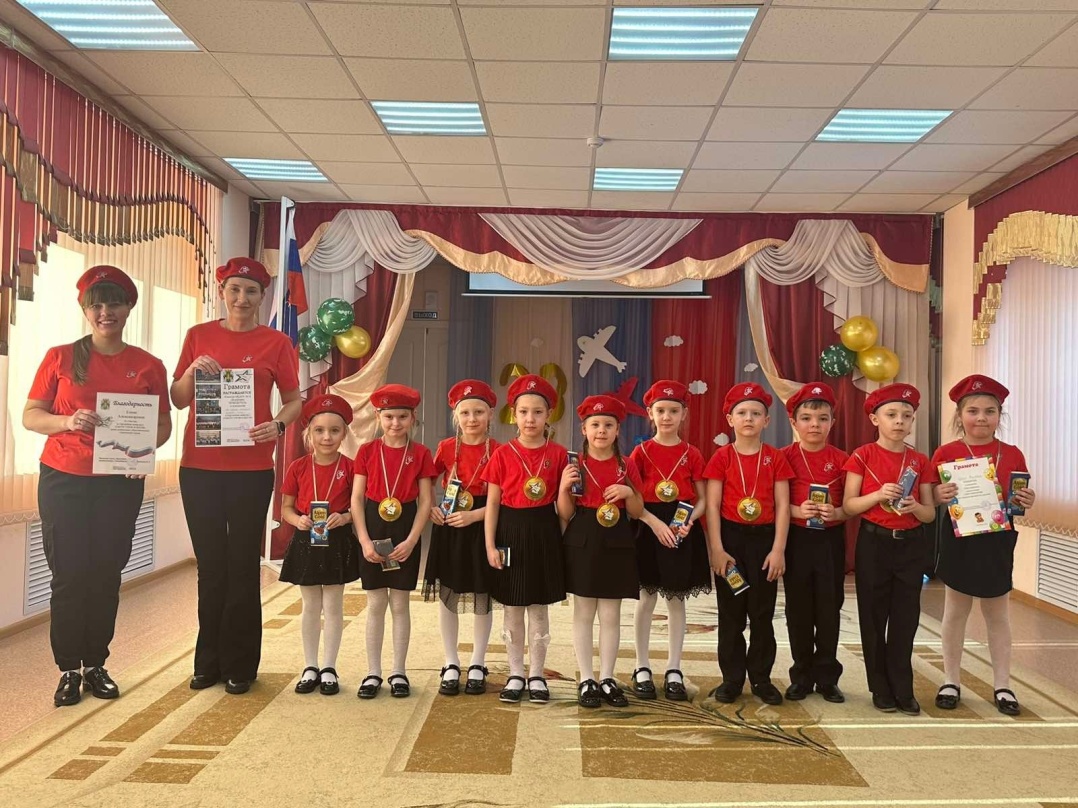 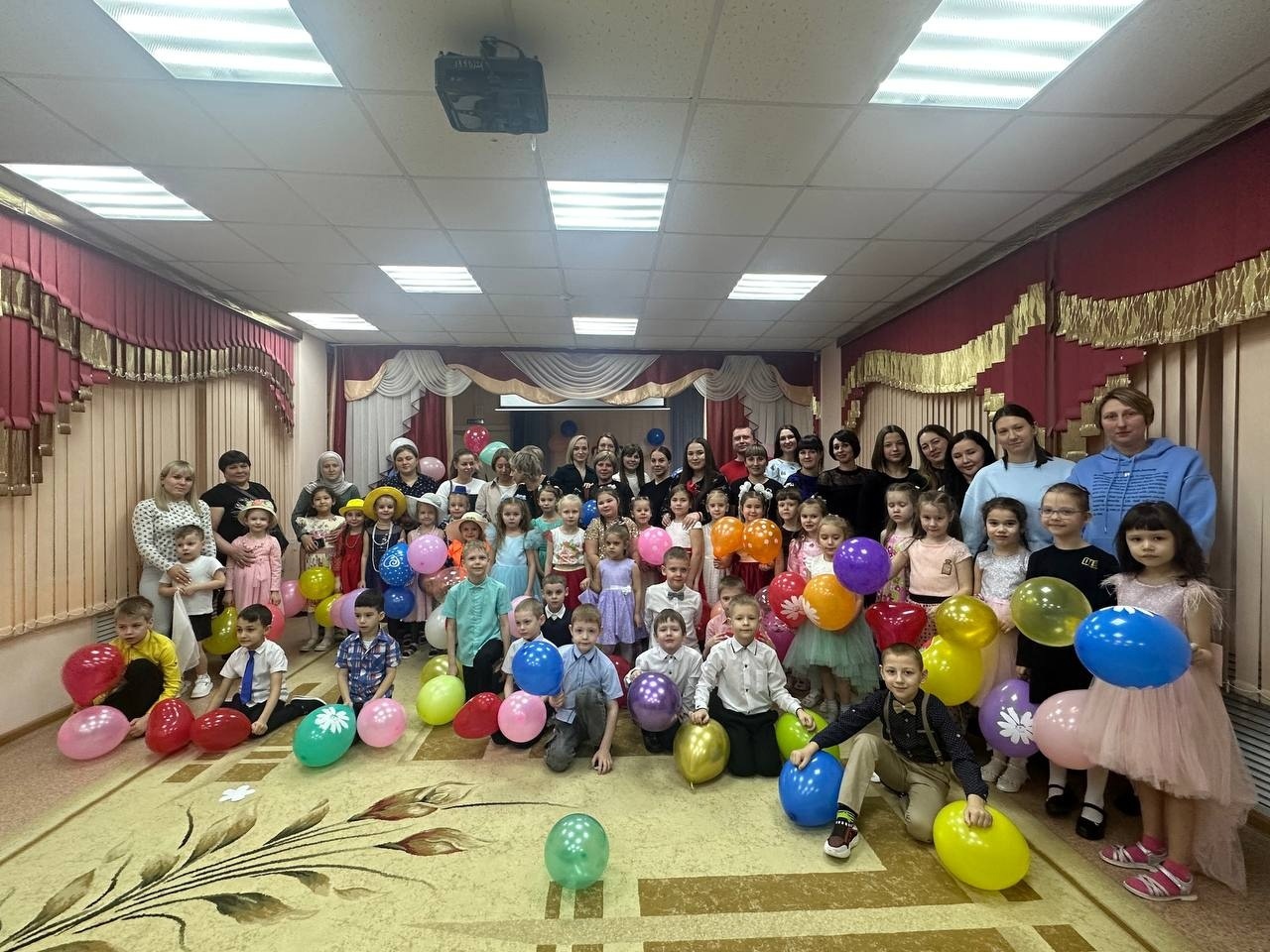 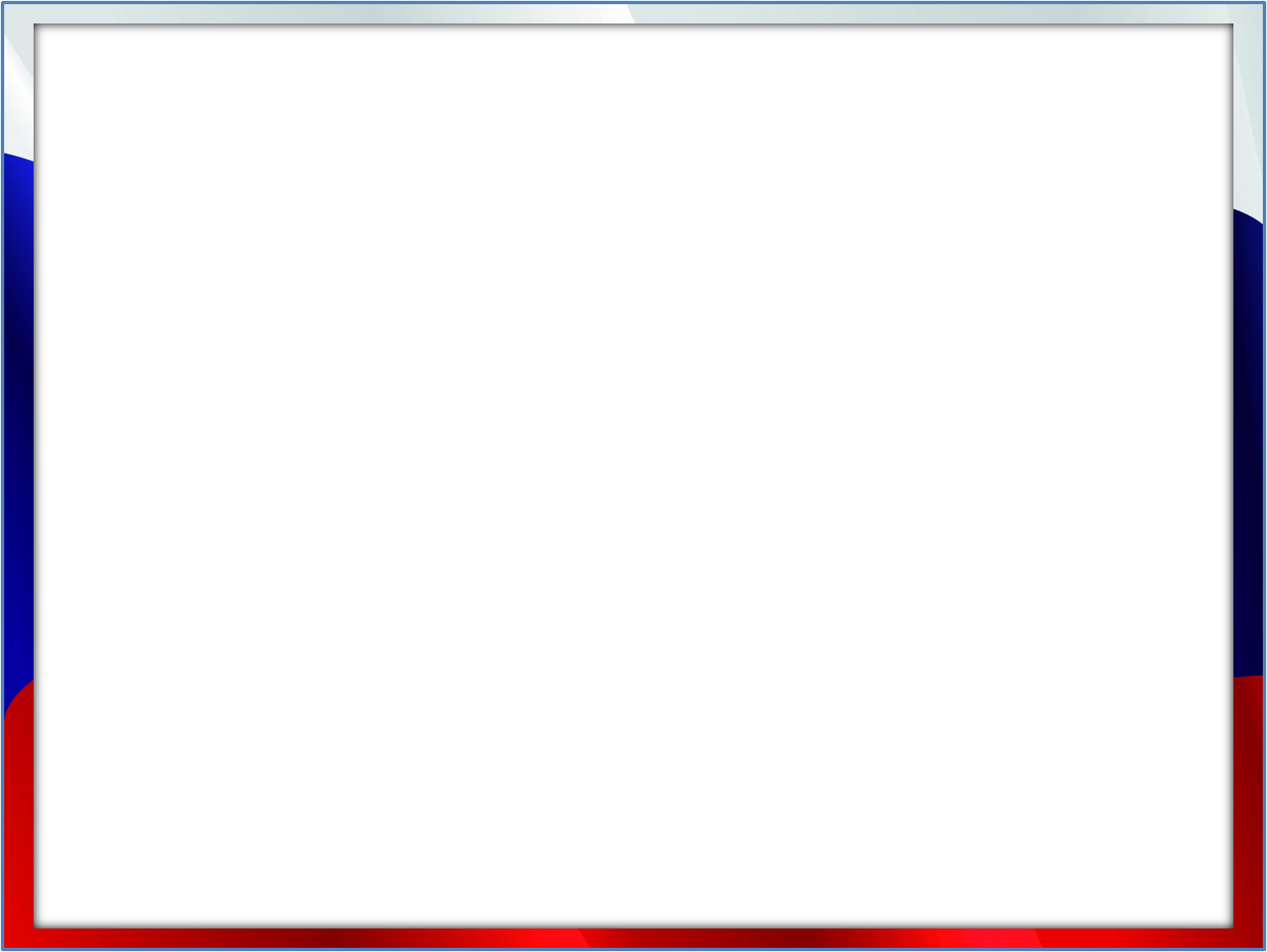